"There are no boring subjects, only disinterested minds.” 
- G. K. Chesterton
Fundamentals of Biology
Chapter 4
Ingredients for Life
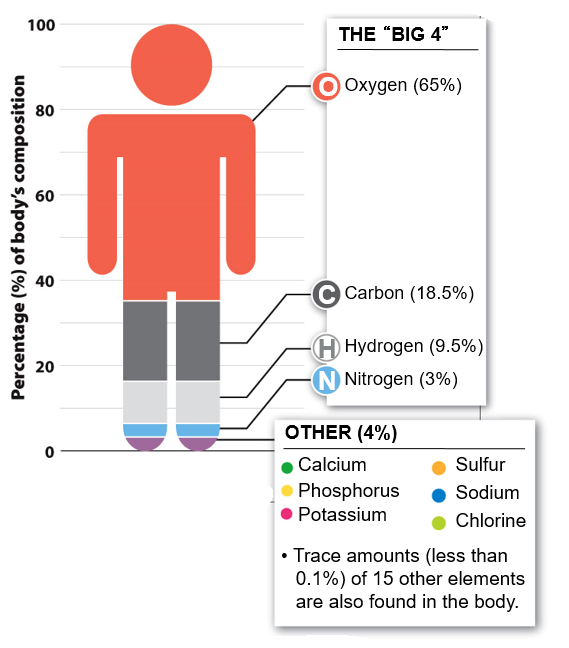 Of the 25 elements that are essential to living things, four main elements (oxygen, ________, hydrogen and nitrogen) making up around 96% of living things
The Building Blocks of Life
Macromolecules: large organic (carbon based) molecule, usually comprising smaller molecules joined together to form larger, more complex molecules


Four major macromolecules in living things
________________
Lipids
Proteins 
Nucleic Acids
Carbohydrates
Essential to energy production
1:2:1 ratio of Carbon:Hydrogen:Oxygen
Simple carbohydrates 
Monosaccharides and Disaccharides
Complex carbohydrates 
_______________
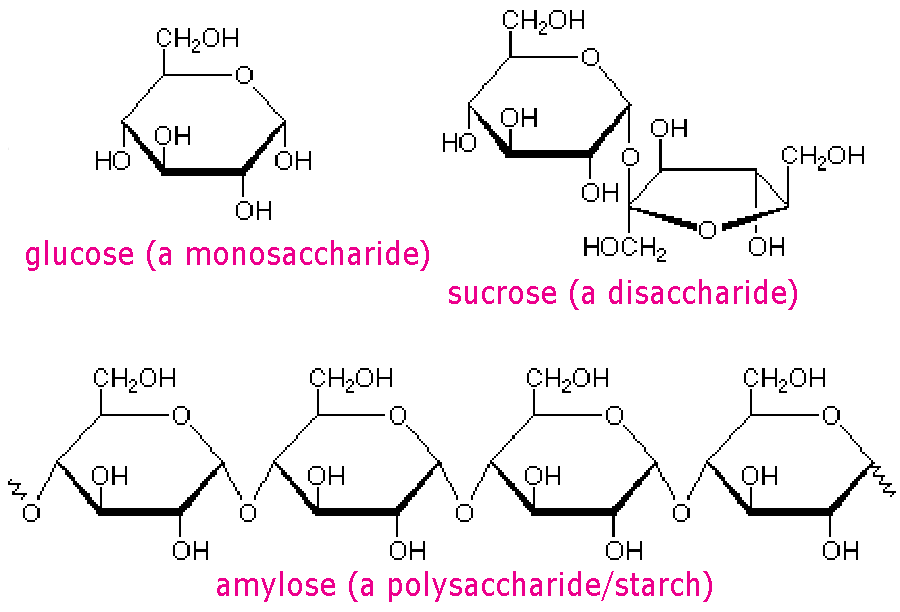 [Speaker Notes: Simple sugars provide empty calories = calories from food that do not contain any nutrients 
Nearly all the energy powering your brain everyday comes from glucose]
Carbohydrates used for Energy
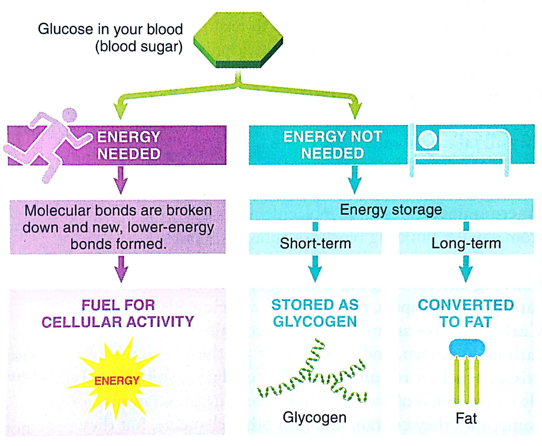 Glucose provides molecular energy for body

In animals, excess glucose is stored as ________ in the short term or fat in the long term
[Speaker Notes: Carb-loading: athletes double or triple amount of glycogen stored in muscles and liver to increase amount of fuel available for extended exertion. 
Loss of glycogen (and associated water molecules) are usually the initial weight loss seen starting a new diet. 1 lb glycogen has about 4 lbs water bound to it.]
Carbohydrates used for Energy
Starch: carbohydrate ________ in most photosynthetic organisms
Potatoes, carrots, rice, corn
Pyrenoids: organelles that synthesize and store starch in algae
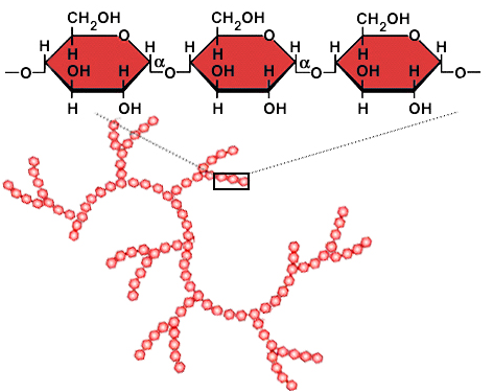 Glucose molecules
Starch
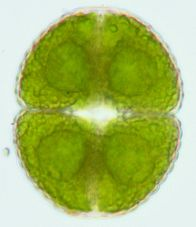 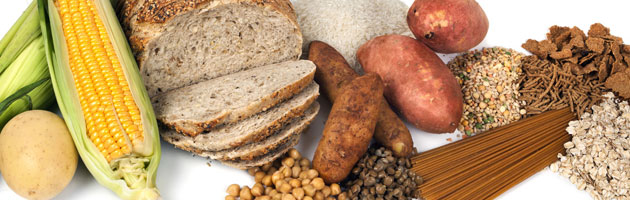 Pyrenoids
[Speaker Notes: Starch = hundreds of glucose molecules strung together
Starch doesn’t taste sweet because the molecular shape does not activate the sweet receptors]
Structural Carbohydrates
Cellulose: __________ carbohydrate produced in plants
Most abundant carbohydrate on earth
Forms cell wall
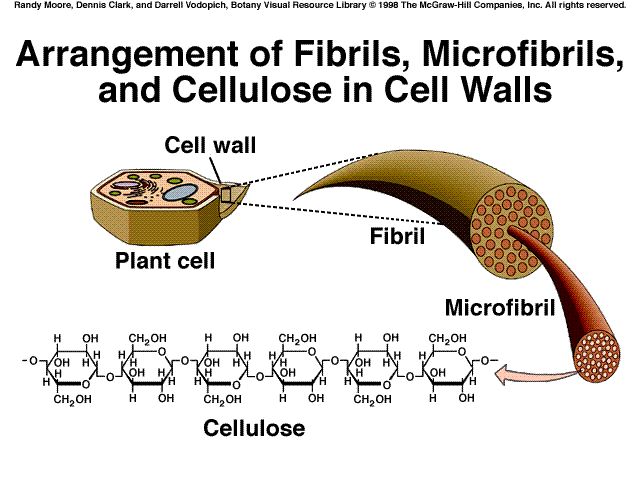 [Speaker Notes: If you remove all the water from a tree or plant, cellulose alone accounts for about a quarter of the plants dry mass
Indigestible to humans, acts a fiber in our diet
Cellulose and lignin create the wood we use to build and the strength of cotton in our clothes.]
Structural Carbohydrates
Chitin: part of the external _________ arthropods
Arthropods
Spiders, crustaceans and insects
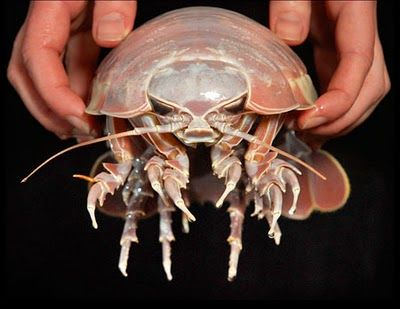 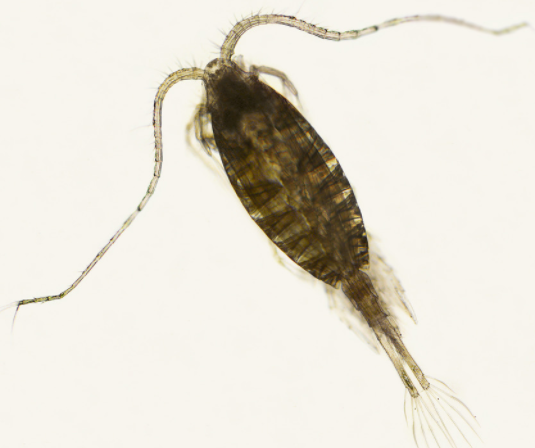 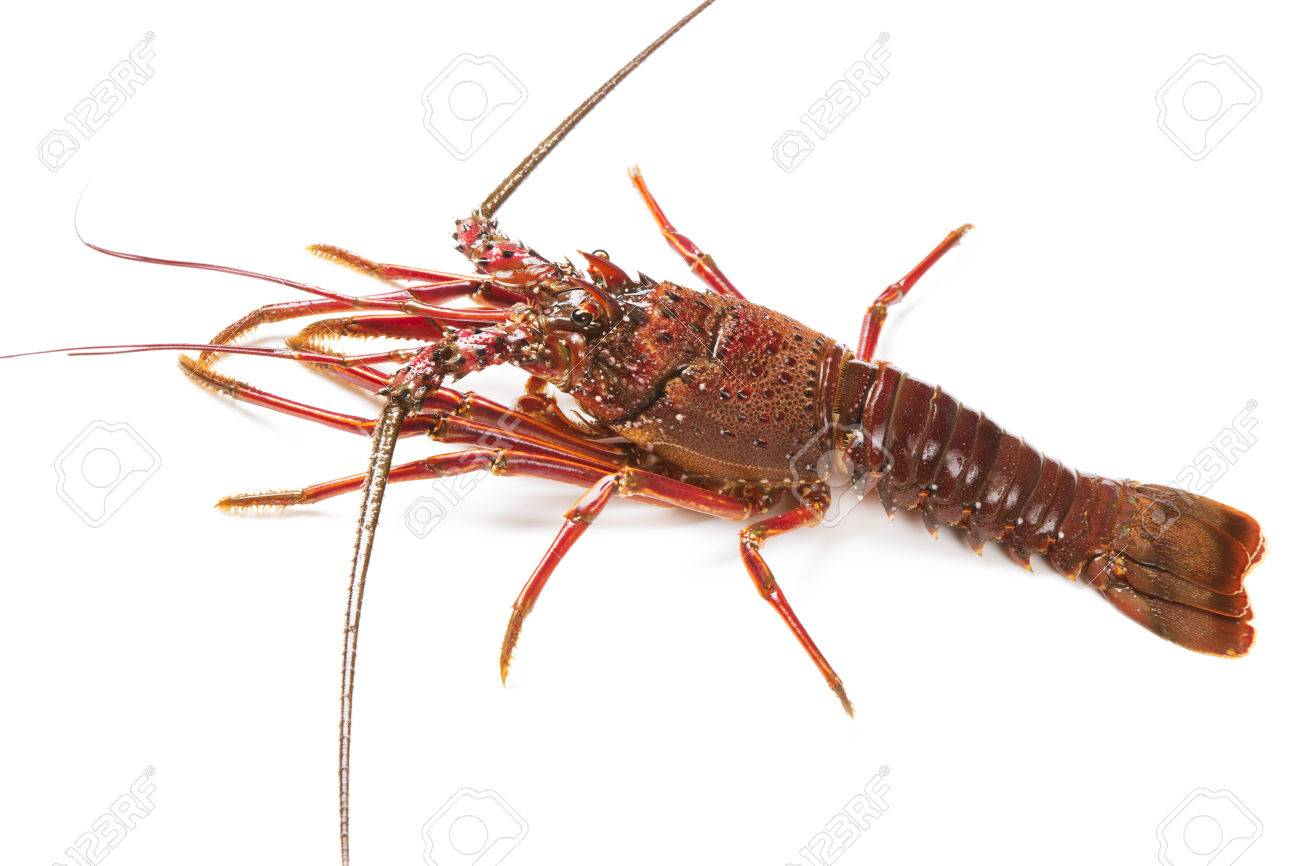 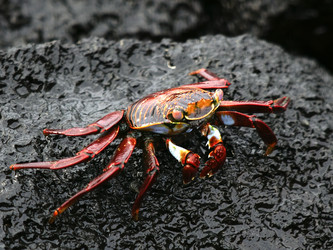 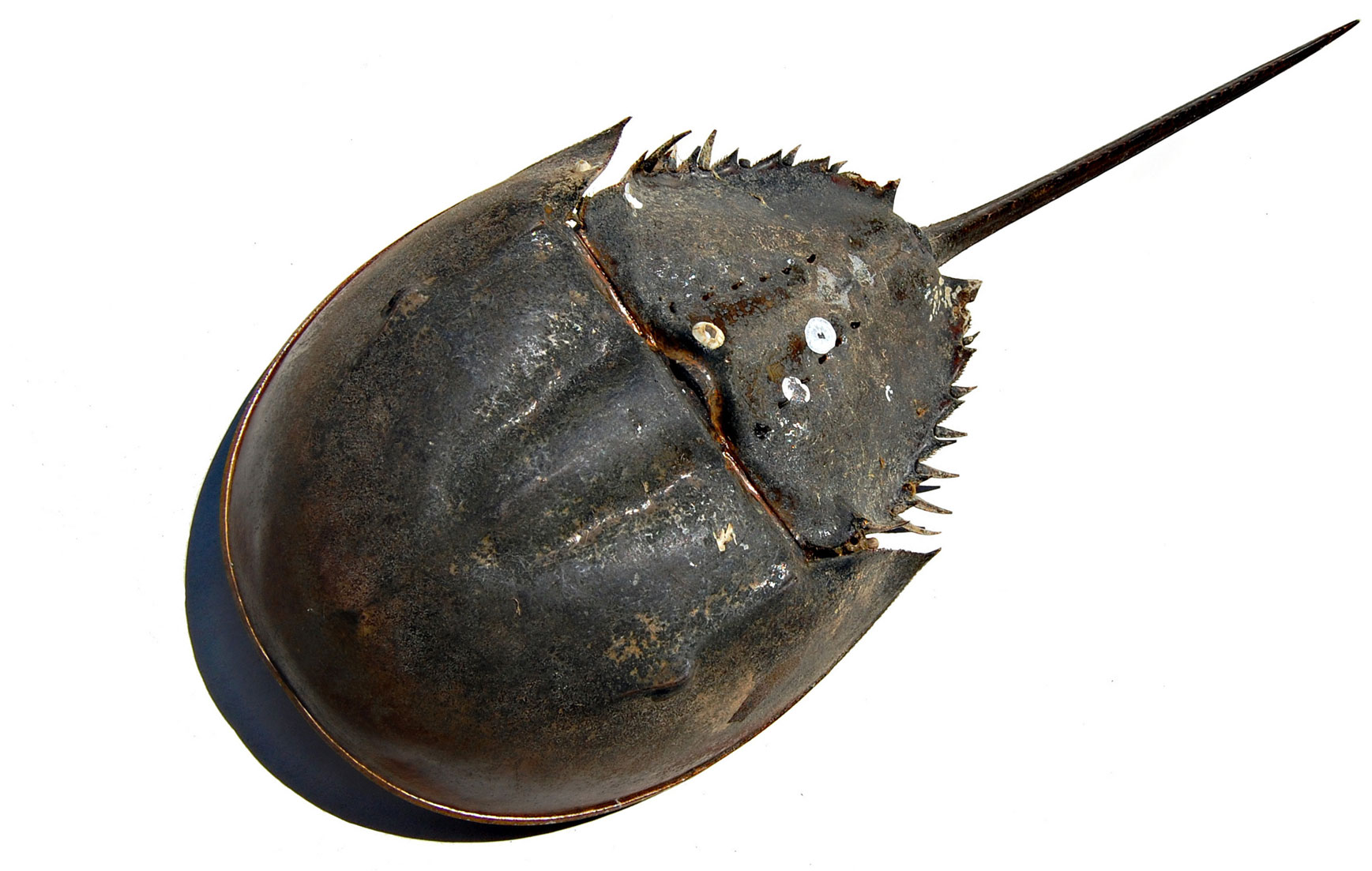 [Speaker Notes: phylum of animals having an exoskeleton, jointed appendages, and segmented bodies]
Lipids
Lipids: molecules ____________ in water 
Fats, oils, waxes, cholesterols and hormones
Triglyceride: lipid molecule formed by three fatty acids bonded to a glycerol

Lipid function
Energy storage
Cushions internal organs
_____________
Membrane Structure
Water storage
Toxic storage
Chemical Messengers
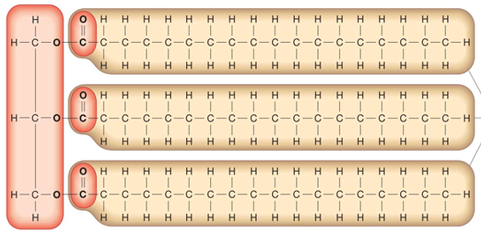 Glycerol head
Three fatty acid tails
[Speaker Notes: Lipids are hard to define because they do not have any unifying characteristics]
Lipids and Marine Organisms
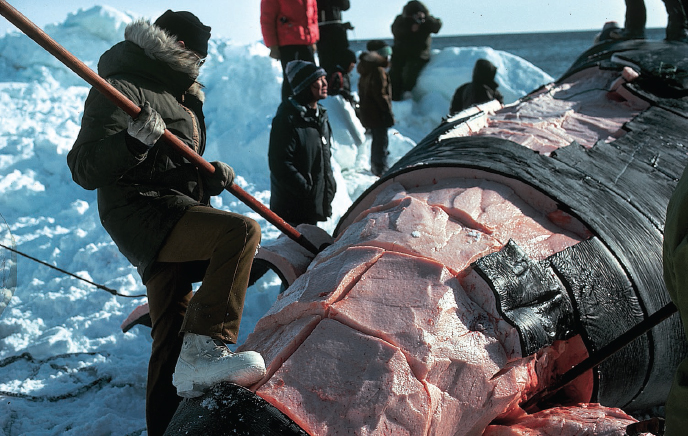 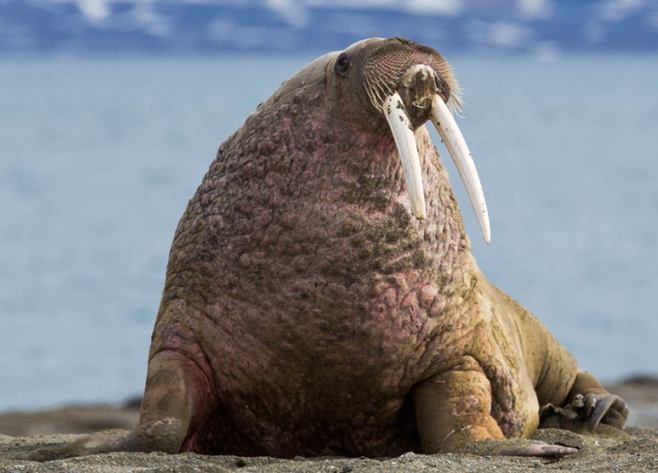 _______ provides insulation for many marine mammals
Provide _________ for many elasmobranchs (sharks, skates, and rays)
Oils and waxy coatings provide water repellant for many  marine plants and animals
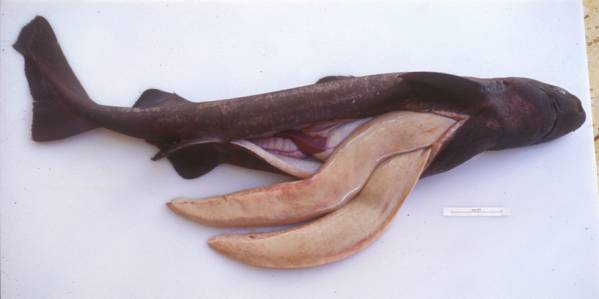 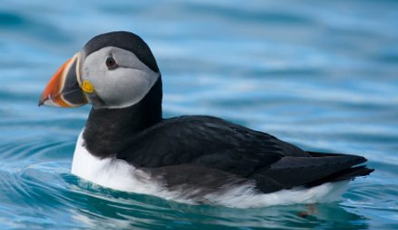 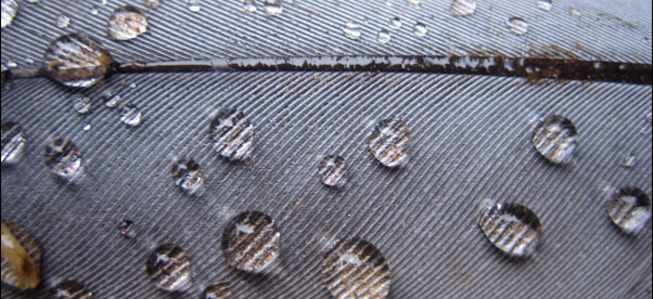 [Speaker Notes: Long fatty acid is nonpolar which makes waxes strongly hydrophobic]
Proteins
Proteins: a long, folded polypeptide
Polypeptide = a chain of amino acids
Amino acid = compounds consisting of an amino and carboxyl functional group, which act as the building block (monomers) of proteins. 
20 different amino acids 
Nine essential to humans
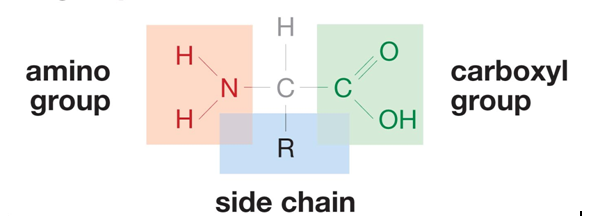 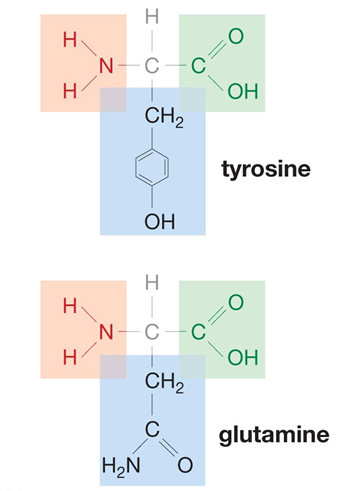 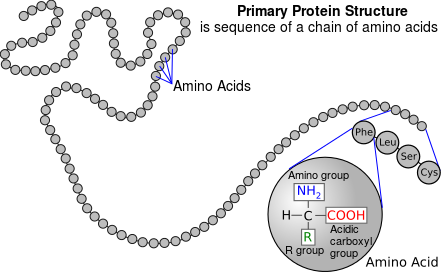 [Speaker Notes: The nine essential amino acids are: histidine, isoleucine, leucine, lysine, methionine, phenylalanine, threonine, tryptophan, and valine.
All found in animal proteins
Vegetarians need to eat beans and grains for amino acids]
Protein Function
[Speaker Notes: Proteins are the chief building block of all organisms
Diverse Functions
Antibodies
Enzymes
Hormones
Signaling
Transport
Hemoglobin
Structural proteins
Muscle fibers, Connective tissue, Hair, skin, and organs]
Enzymes
Enzymes: proteins that _____________ chemical reactions
Catalysts: chemical agent that increases the rate of a reaction without being consumed by the reaction
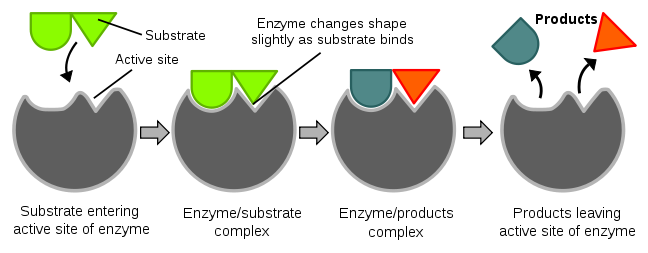 [Speaker Notes: Rate of enzymatic reactions vary but some enzymes can catalyze over 1 million reactions per second.]
Nucleic Acids
Nucleic acids are large molecules made up of nucleotides
Nucleotides: Organic molecules that serve as the building blocks of nucleic acids, and are made up of a phosphate group, a sugar and a nitrogenous base

Deoxyribonucleic acid (DNA): primary information bearing molecule of living things
Instructions for making proteins

Ribonucleic acid (RNA): information bearing molecule
Involved in protein synthesis

Adenosine triphosphate (ATP)
Primary energy transfer molecule in living things
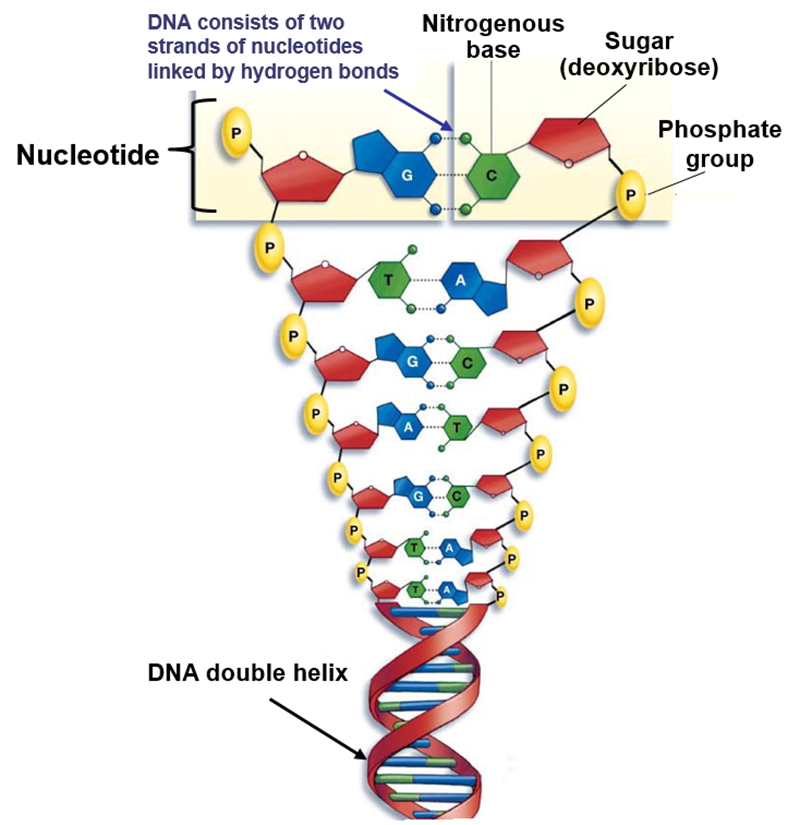 The Molecular Unit of Currency
Adenosine triphosphate (ATP)
Energy transfer molecule

Adenosine diphosphate (ADP)

Phosphorylation: addition of a phosphate group to a molecule

Most important energy transfer molecule in living things!
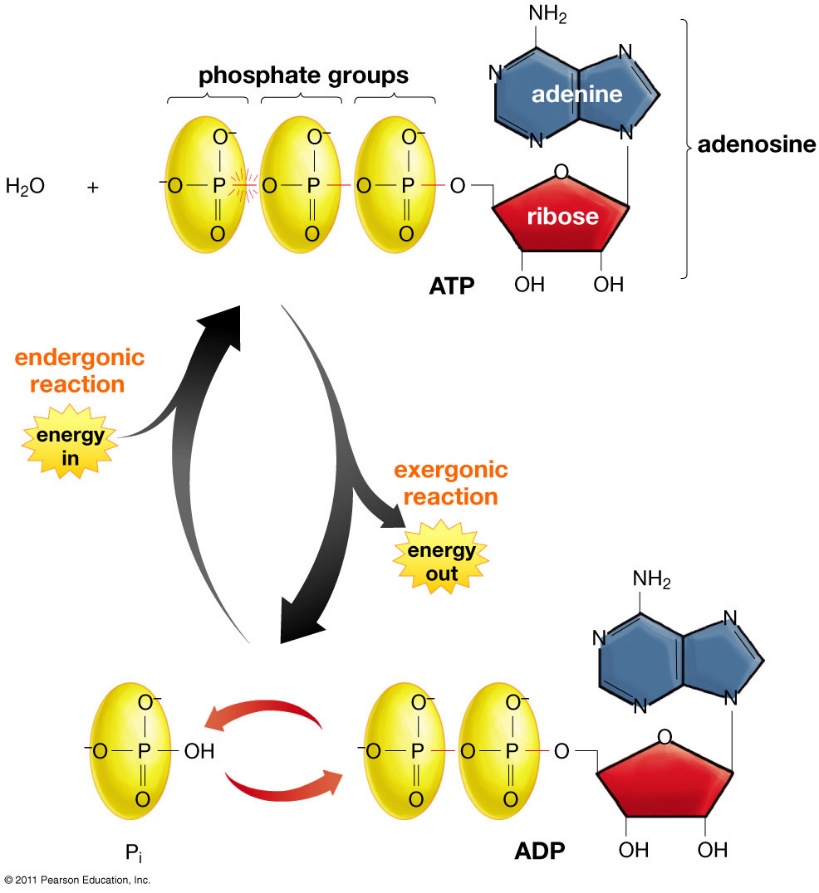 [Speaker Notes: Like a rechargeable battery!
-Recycled tens of thousands of times a day
-Middle man used to transfer energy from food to 


Adenosine triphosphate (ATP)
Energy transfer molecule
Sugar (ribose)
Nitrogen-containing base (adenine)
Three phosphate groups
Negatively charged

Adenosine diphosphate (ADP)
Two phosphate groups

Most important energy transfer molecule in living things!!

All life uses ATP, from bacteria to humans
	Whip of flagella to muscle contraction]
Energizing ATP
Adenosine triphosphate (ATP) and Adenosine diphosphate (ADP)
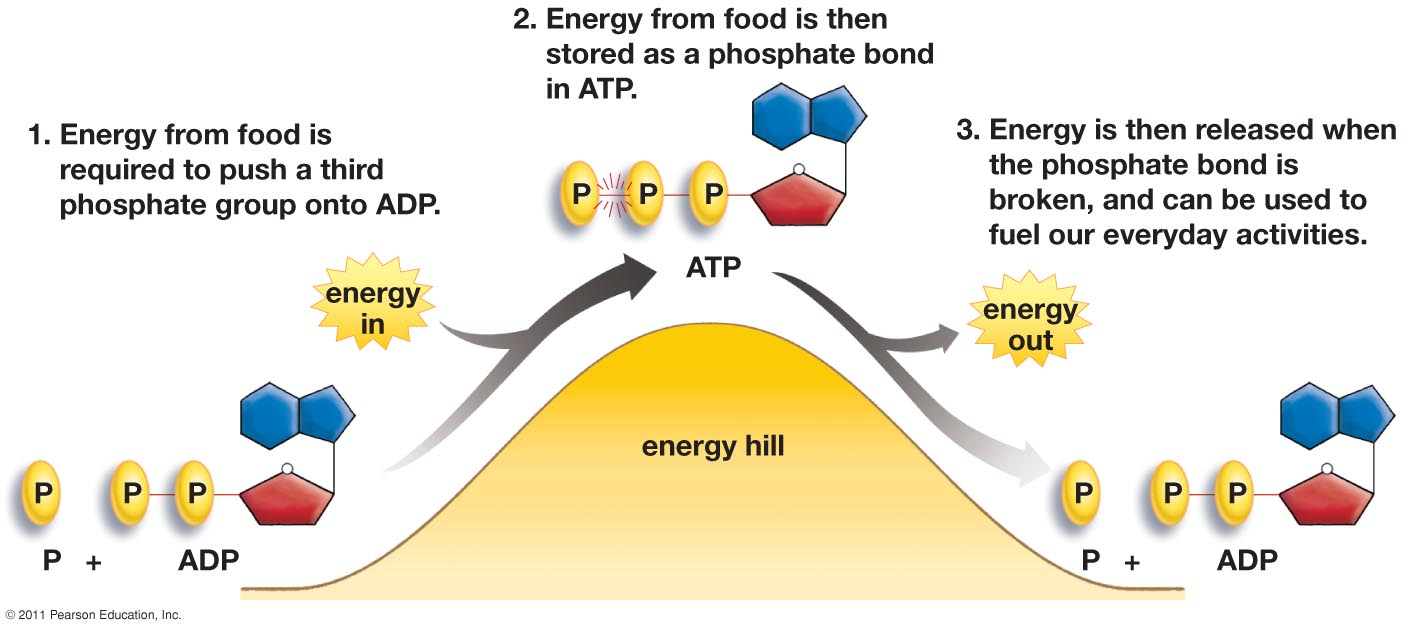 [Speaker Notes: The energy in to attach the third phosphate group comes from food. More specifically the electrons from glucose that are falling downhill.]
Cellular Respiration
Cellular respiration: a process where energy in the chemical bonds of glucose are converted into cellular energy in the form of ATP.
____________ and glucose                           are required 
Carbon dioxide (CO2) and water (H2O) are by products of cellular respiration
Occurs in the ______________ of eukaryotic cells
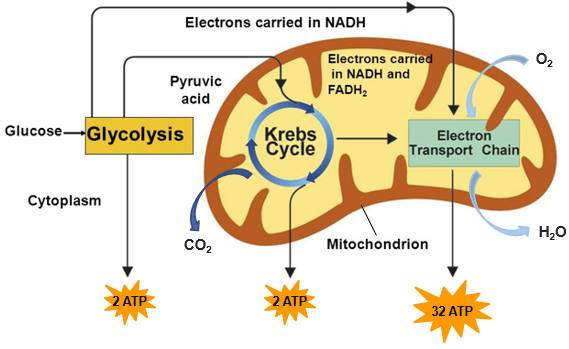 Cellular Respiration and Photosynthesis
Cellular respiration: process by which all living things extract energy stored in the _______________ of molecules and use it to fuel cellular processes.

Photosynthesis: conversion of solar energy to chemical energy in the form of glucose
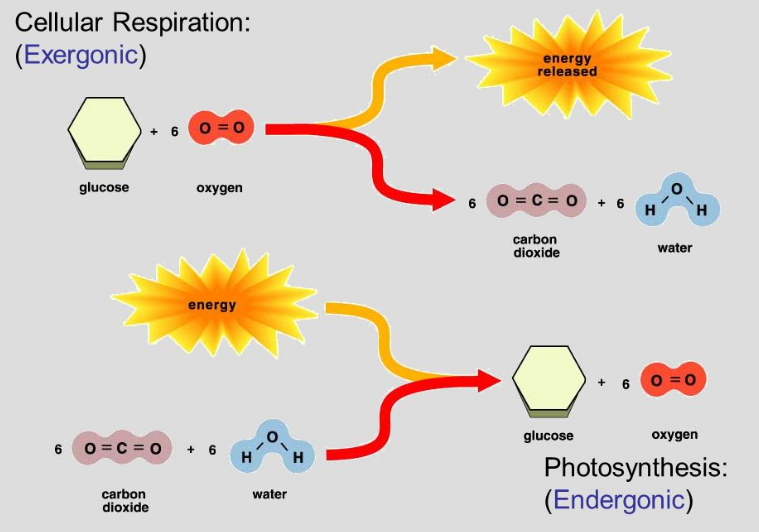 Photosynthesis
Photosynthesis: a process where electrons from _______ are excited by solar energy and used to power the formation of ATP and NADPH (electron carrier), which are then used to convert CO2 to carbohydrates
Water and carbon dioxide are required
Oxygen and glucose are products of photosynthesis
Takes place in the ______________
H2O
CO2
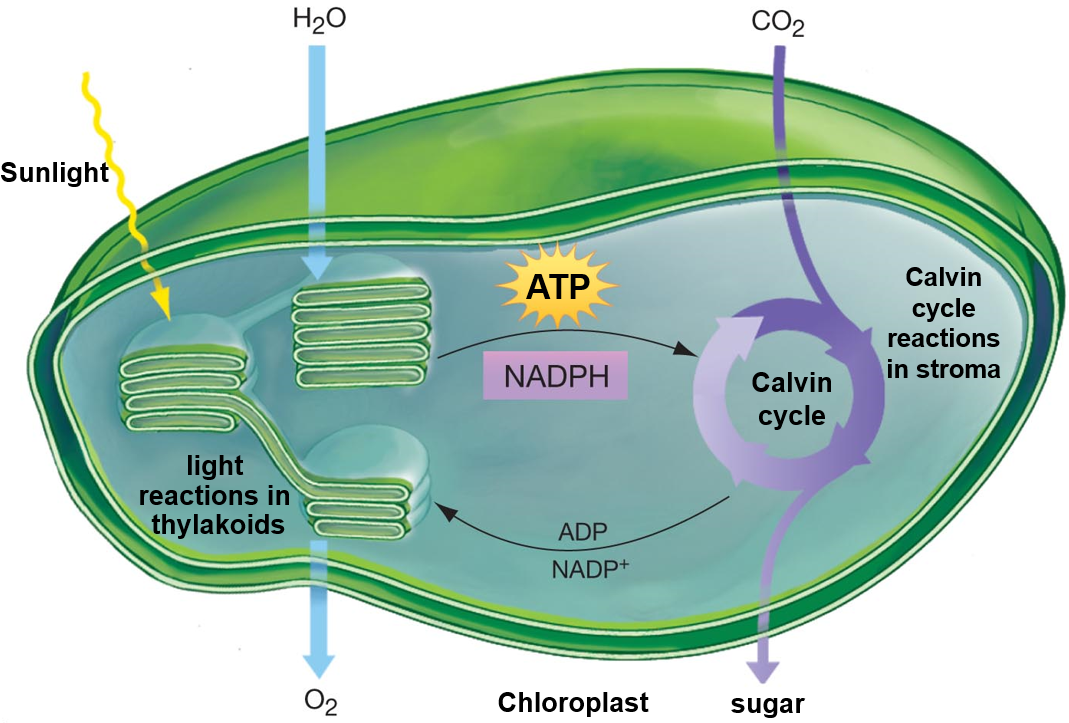 Chloroplast
Glucose
O2
[Speaker Notes: Light reactions = photo (light) of photosynthesis]
Cellular Respiration and Photosynthesis
Cellular Respiration: aerobic harvesting of energy
Aerobic = requires _________

Photosynthesis: conversion of solar energy to chemical energy

Photosynthesis
                                 +                                                     +
	
Cellular Respiration
                            +                                        +             +              +
6H2O
Water
Light energy
6O2 Oxygen
6CO2  Carbon dioxide
C6H12O6 Glucose
6CO2  Carbon dioxide
6H2O
Water
C6H12O6 Glucose
36ATP
6O2 Oxygen
Heat
[Speaker Notes: Photosynthesis: process by which certain groups of organisms capture energy from sunlight and convert solar energy into chemical energy. 
Chemical energy initially stored as carbohydrate

Plants make their own food]
Cellular Respiration and Photosynthesis
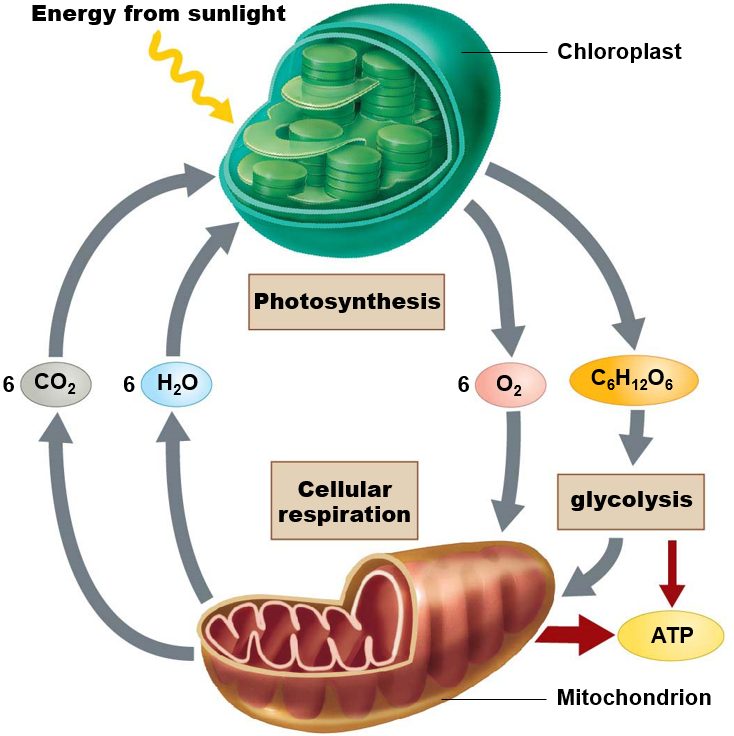 The products of photosynthesis (oxygen and glucose) are the reactants for cellular respiration, and the products of cellular respiration (carbon dioxide and water) are the reactants for photosynthesis
[Speaker Notes: CO2 from atmosphere used to make glucose during photosynthesis, glucose broken down during cellular respiration is released back into the atmosphere. 

Cellular Respiration
Aerobic = with oxygen
More efficient than power plant or auto engine

Photosynthesis
Chemical energy initially stored as carbohydrate]
What organisms can photosynthesize?
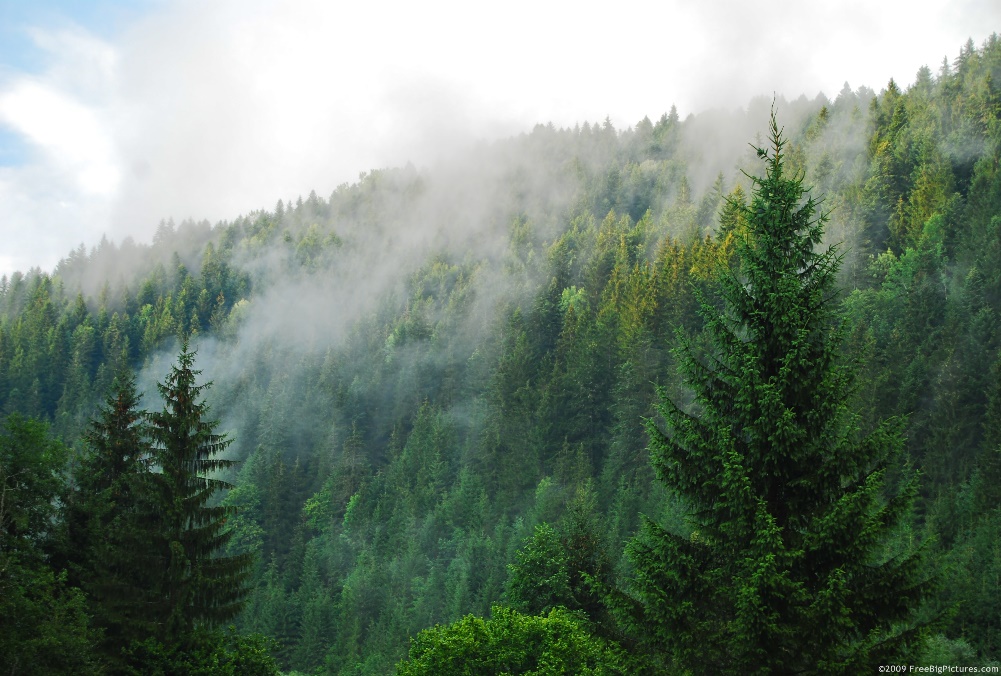 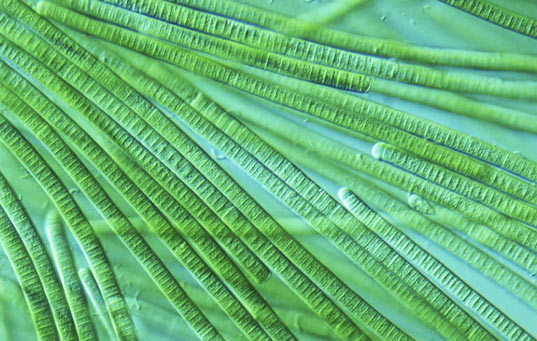 Cyanobacteria
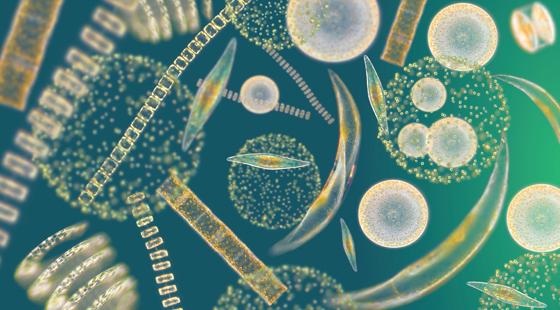 Phytoplankton
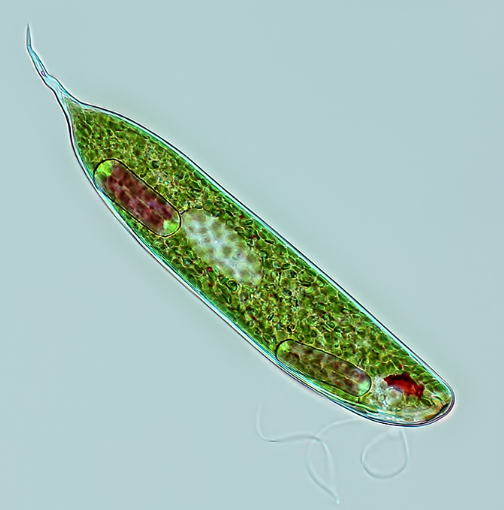 Protists
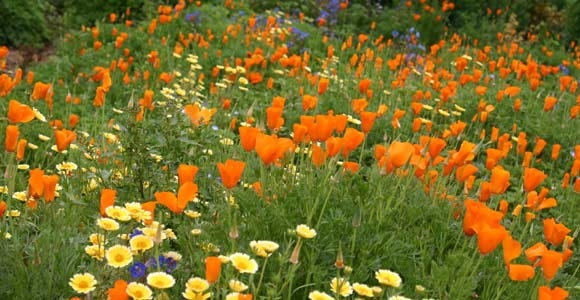 Conifers
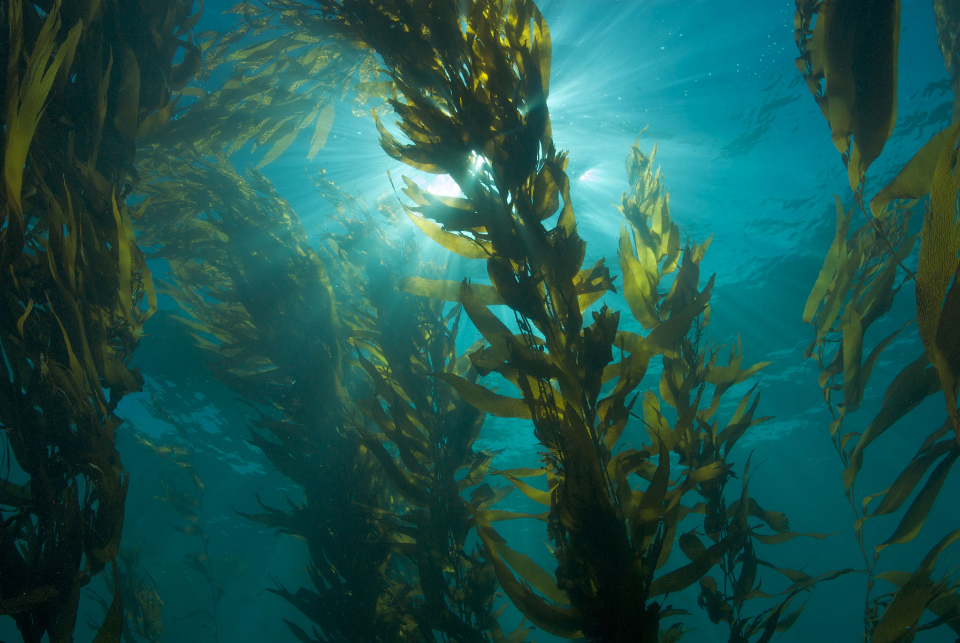 Flowering plants
Kelp
Ferns
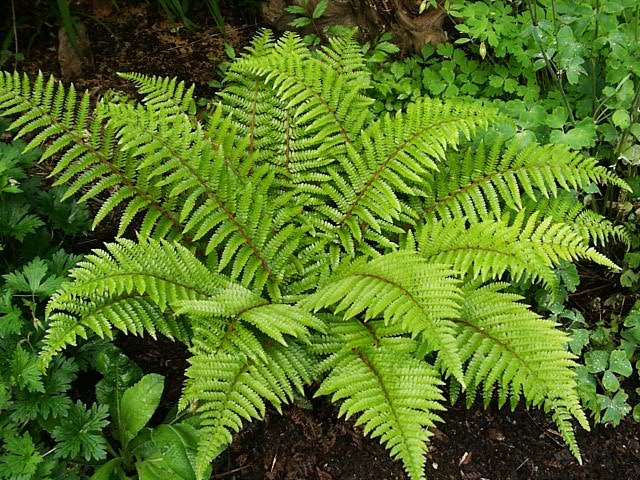 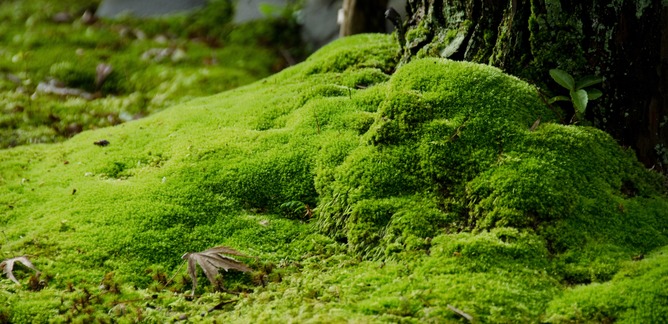 Mosses
Role of Photosynthetic Organisms
Photosynthetic organisms make up the base of all food webs on Earth.
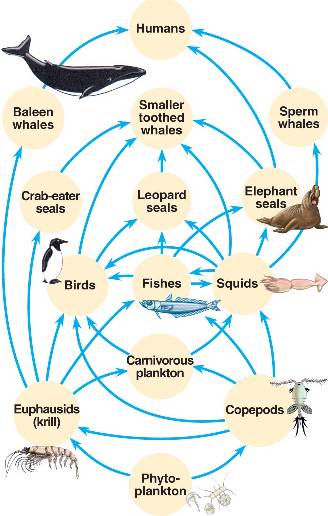 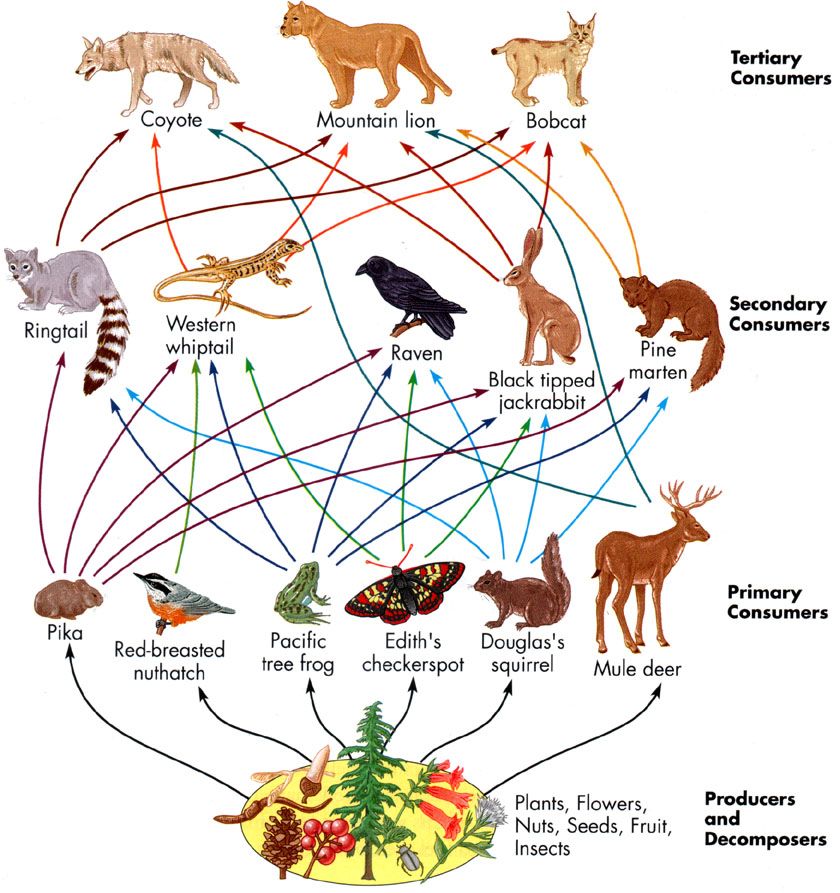 Heterotrophs: organisms that can not produce their own energy and must consume other organisms for their nutrition

______________: photosynthetic organisms that can produce their own food using solar energy
Primary producers
[Speaker Notes: Everything we eat is either a plant derivative or something that eats plants or eats something that eats plants]
Role of Photosynthetic Organisms
Primary production: when photosynthetic organism’s (primary producers) produce more energy than they use, resulting in more available energy for heterotrophs
Primary producers (plants and algae) provide the energy that support    nearly all life on Earth
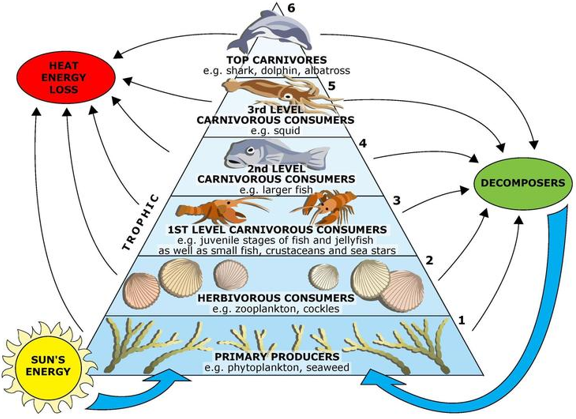 Primary Productivity of Different Ecosystems
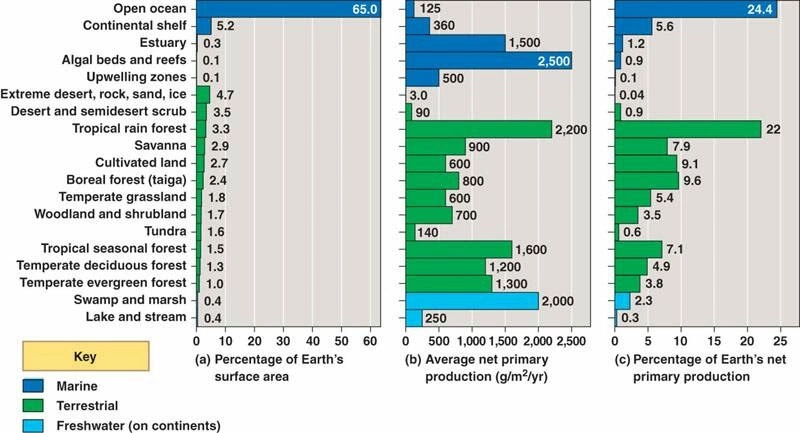 Which marine habitat has the greatest average net primary production?
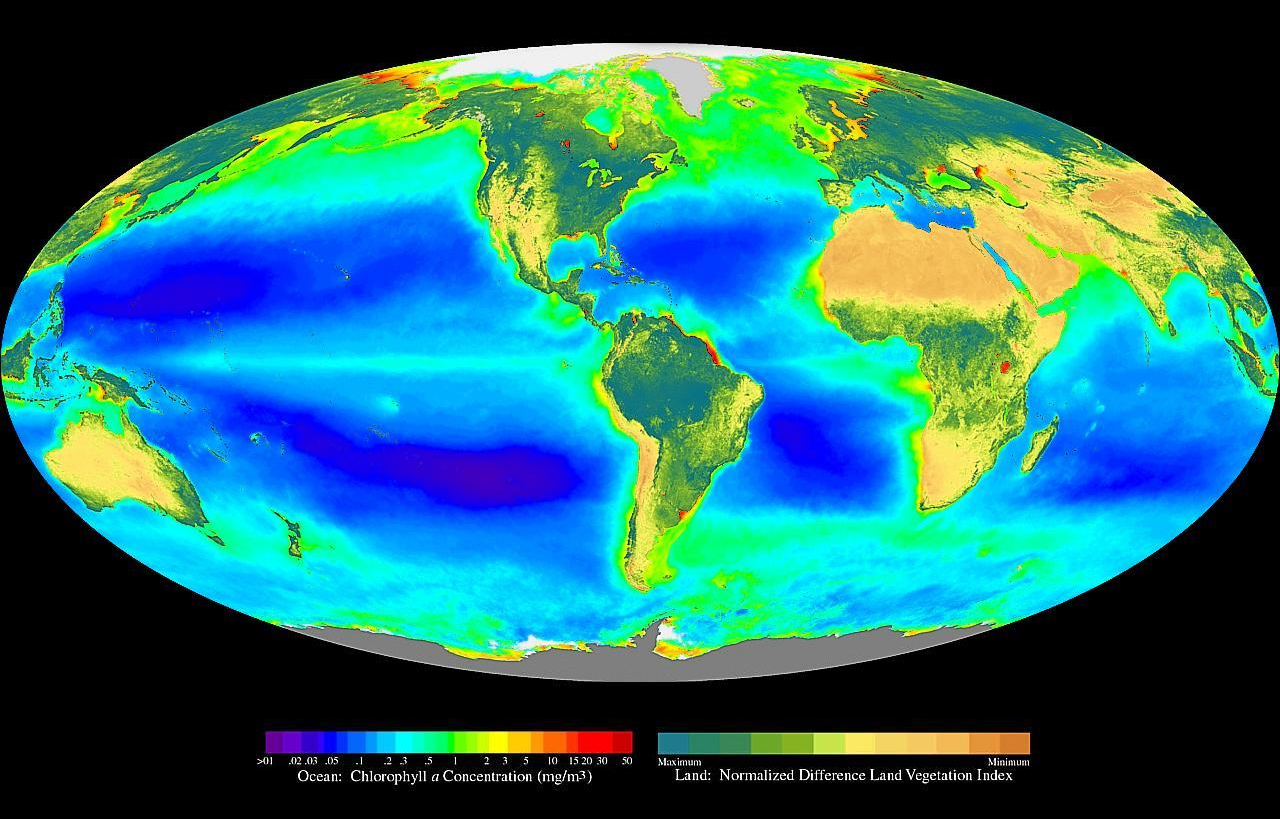 Check Your Understanding
True or False: DNA is the primary information bearing molecule in living things

True or False: Sharks have blubber to help with buoyancy

True or False: Primary producers (autotrophs) make up the base of nearly all food webs on Earth
Check Your Understanding
Which of the following is a structural carbohydrate found in plants?

			a. Starch
			b. Chitin
			c. Cellulose
			d. Glycogen
Check Your Understanding
Which of the following are necessary for cellular respiration to take place? 

		a. Water
		b. Glucose
		c. Carbon dioxide
		d. Oxygen
	e. Two of the above are necessary                          
                            for cellular respiration
Two Main Types of Cells
Prokaryotic
(Bacteria and Archaea)
Eukaryotic
(Protists, Plants, Animals and Fungi)
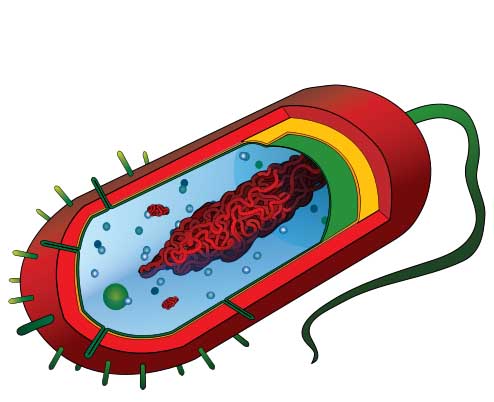 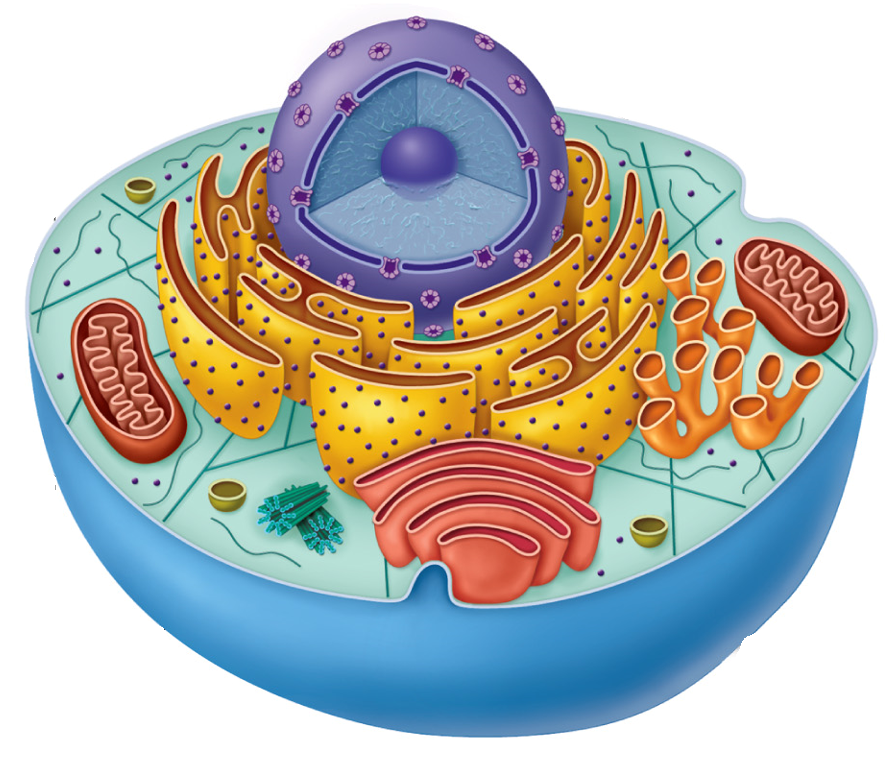 *Not to scale
Prokaryotic and Eukaryotic Cells
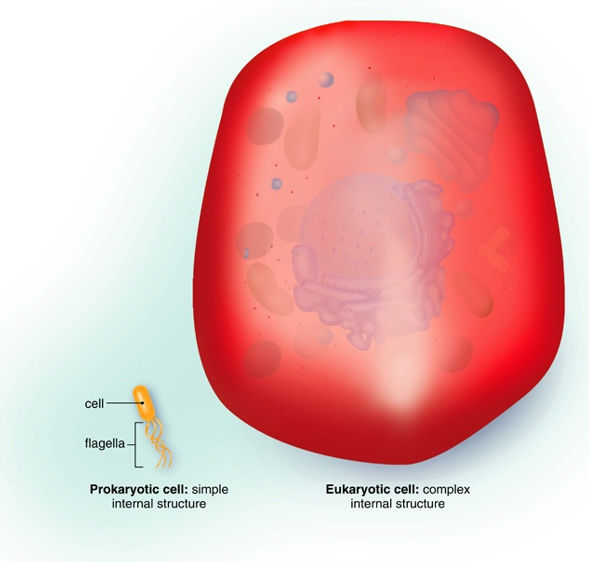 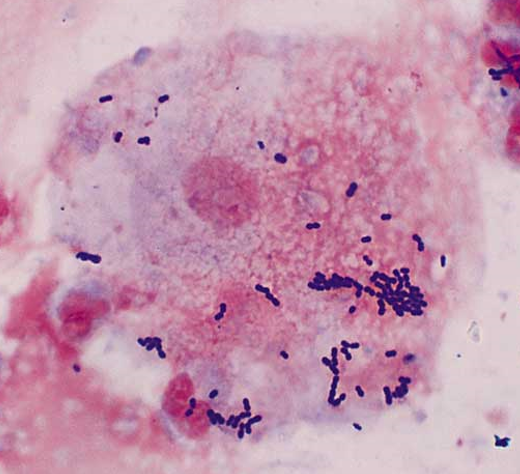 Eukaryotic cell
Prokaryotic cell
Eukaryotic cell
Prokaryotic cell
Why are cells so small?
Surface area to volume ratio!
Greater surface area means greater __________
Transporting stuff into and out of the cell
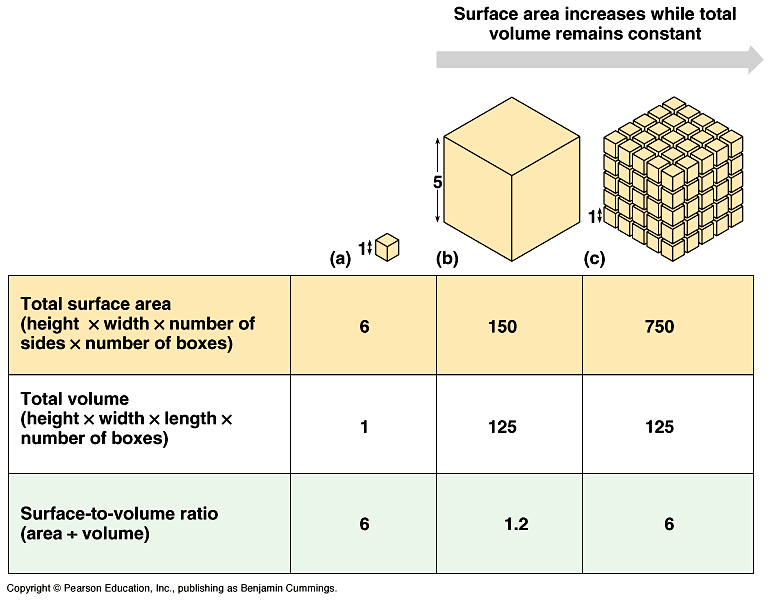 [Speaker Notes: Volume increases faster than surface area

Large size means more volume to surface area and lower efficiency.]
Three Domains of Life
Bacteria
Unicellular prokaryotes

Archaea
Unicellular prokaryotes
Extremophiles

Eukarya
Unicellular and multicellular eukaryotes
Protists
Fungi
Plants
Animals
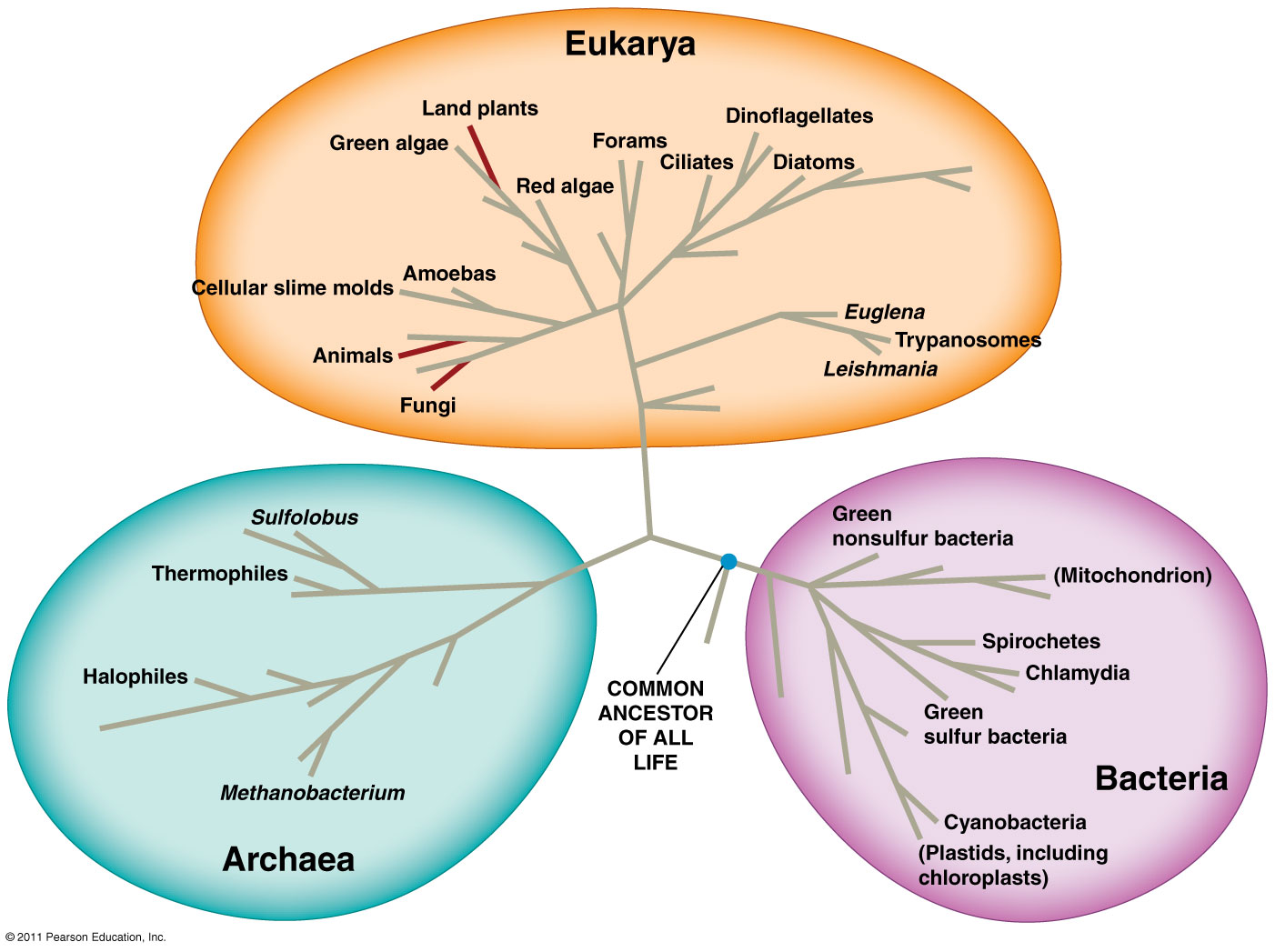 You are here
[Speaker Notes: Photosynthetic bacteria provide more than half of the worlds oxygen]
Prokaryotic Cell Structure
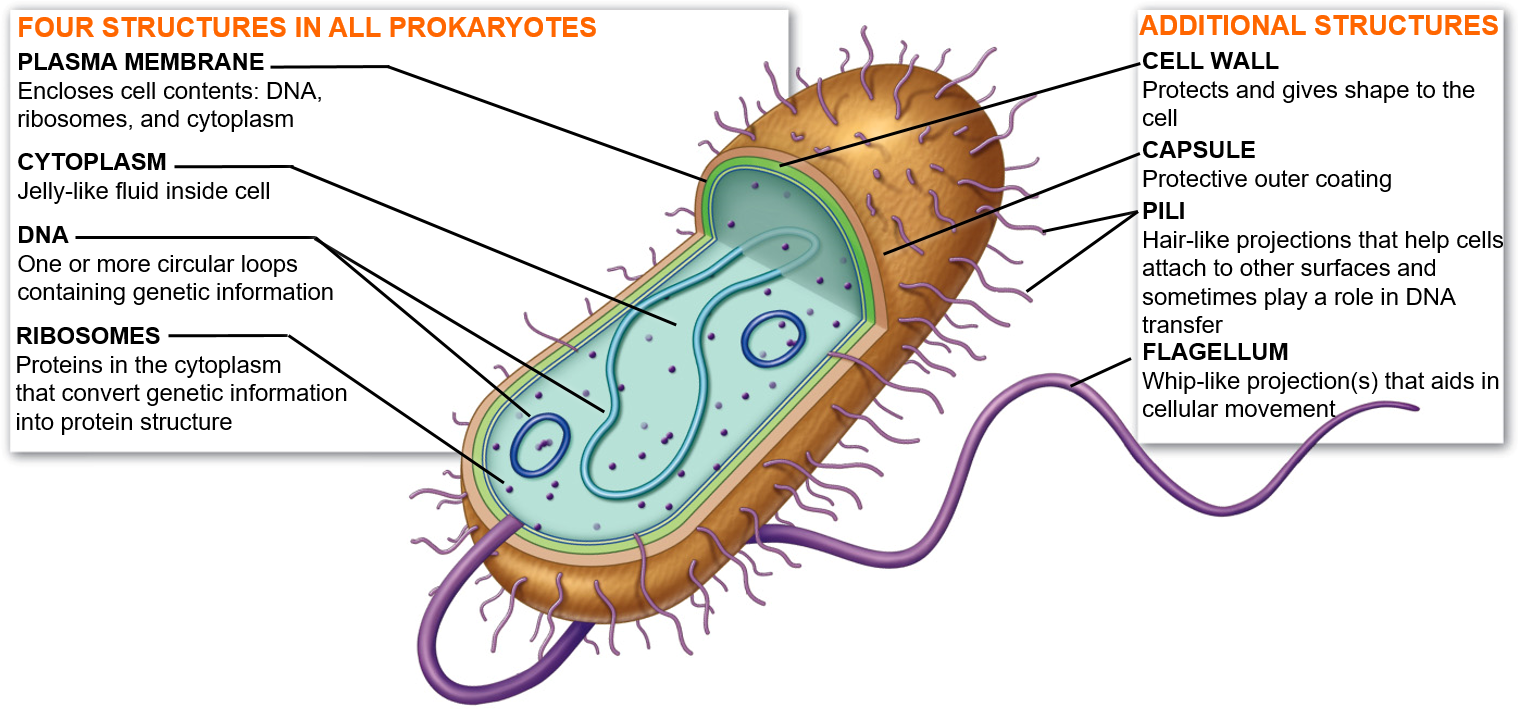 Domain: Archaea
Prokaryotic cell but similar to Eukaryotes in DNA replication and protein synthesis
More closely related to _____________

Extremophiles: organisms that live grow best in one or more conditions that would        kill most organisms
Thermophiles: live in extremely hot environments
Halophiles: live in extremely salty environments
Methanogens: Methane releasing archaea that are poisoned by oxygen
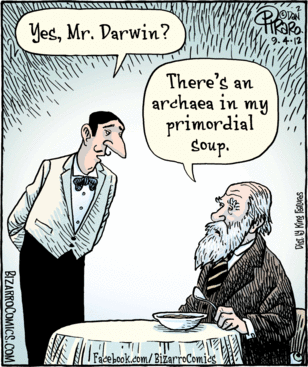 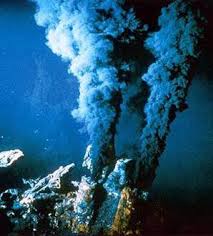 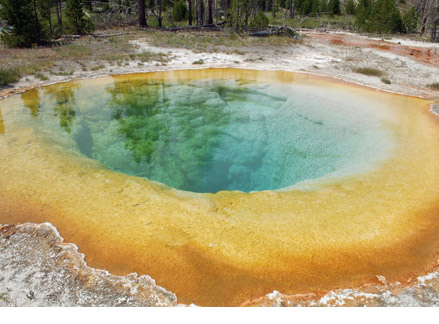 Eukaryotic Cell Structure
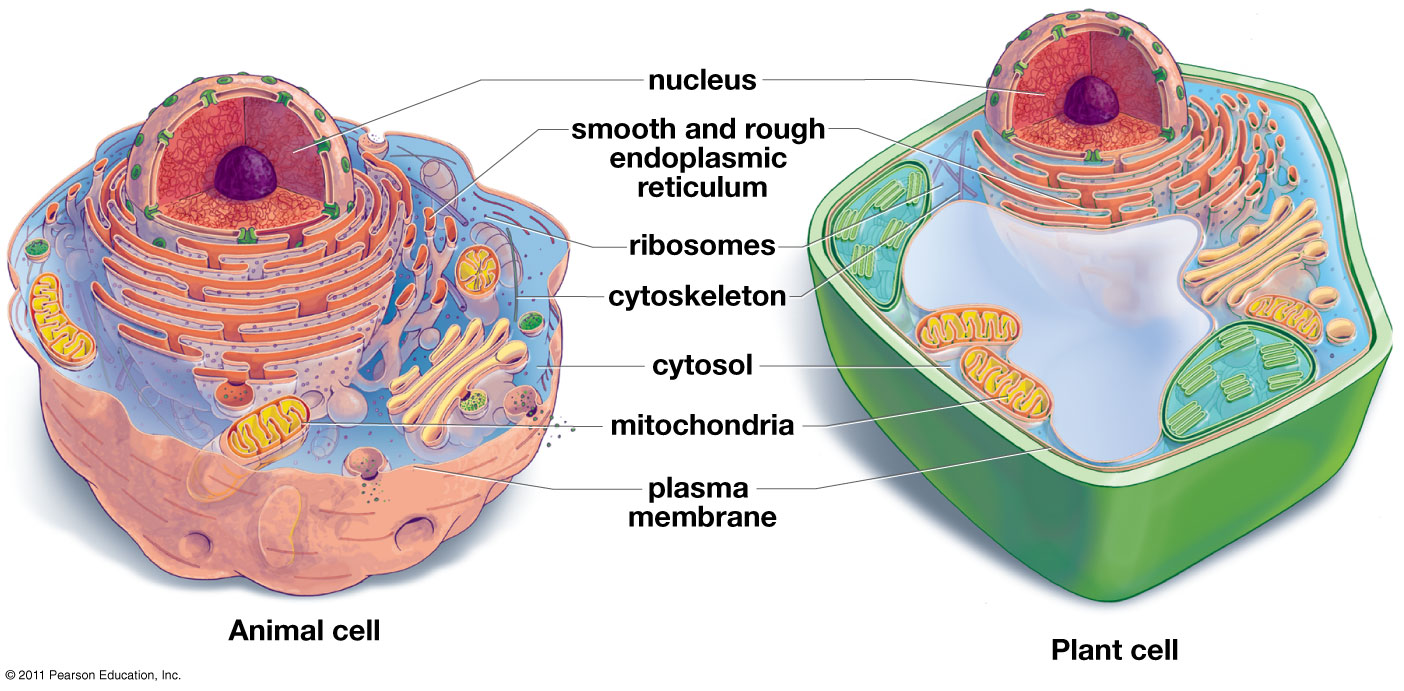 Prokaryotic and Eukaryotic Cells
[Speaker Notes: Cell wall plasmolyzes in hypertonic solutions which is why salt is used as a preservative to prevent bacterial growth
Smaller ribosomes allow for certain antibiotics (erythromycin and tetracycline) to work on prokaryotic cells and not eukaryotic cells]
The Nucleus
Control center of the cell

Stores DNA 
Chromatin: uncoiled DNA
_______________: coiled DNA containing genes

Nuclear membrane
Contains pores

Nucleolus: region inside nucleus where ribosomal subunits in manufactured
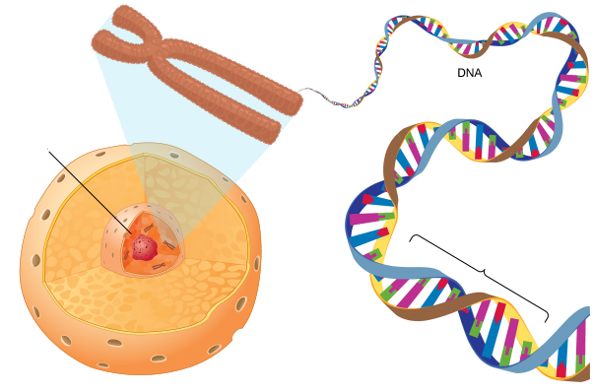 Chromosome
DNA
Nucleus
Nucleolus
Gene
[Speaker Notes: Large, highly organized organelle
Contains DNA 
Chromosomes: coiled DNA containing genes
Chromatin: DNA + proteins 
Nuclear envelope: double membrane, pore-like openings
Nucleolus: region inside nucleus where ribosomal RNA is manufactured]
Endomembrane System
Rough endoplasmic reticulum: network of membranes that aid in protein formation
Studded with ribosomes, which synthesize proteins

Smooth endoplasmic reticulum: network of membranes that functions in the synthesis lipids and ___________ of harmful molecules including alcohol, drugs and metabolic wastes. 
Lacks ribosomes
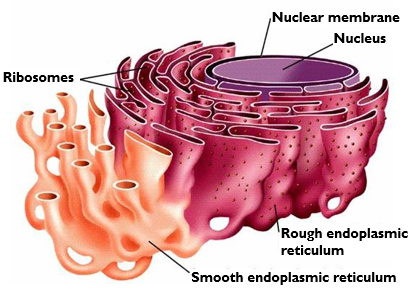 [Speaker Notes: Network of membranes that aid in protein production
Lined with ribosomes]
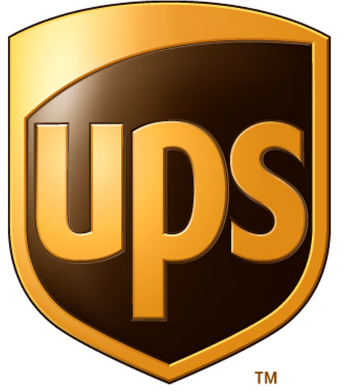 Golgi Complex
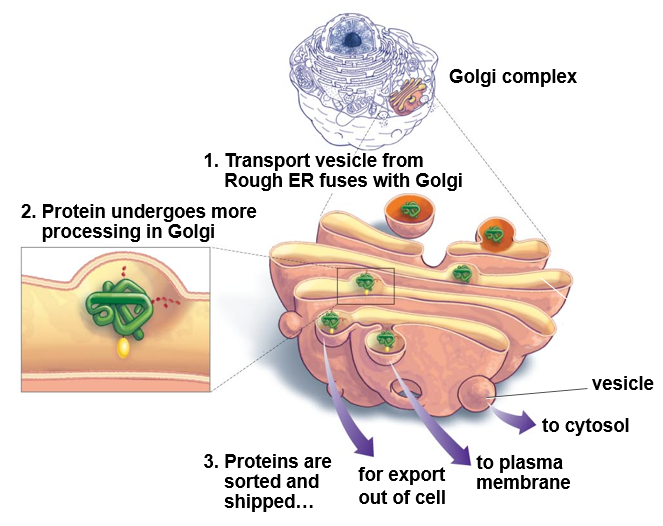 Protein processing and distribution

Chemical markers determine shipping route
[Speaker Notes: Camillo Golgi saw it first
Protein processing and distribution
Chemical markers determine shipping route]
Protein Production Summary
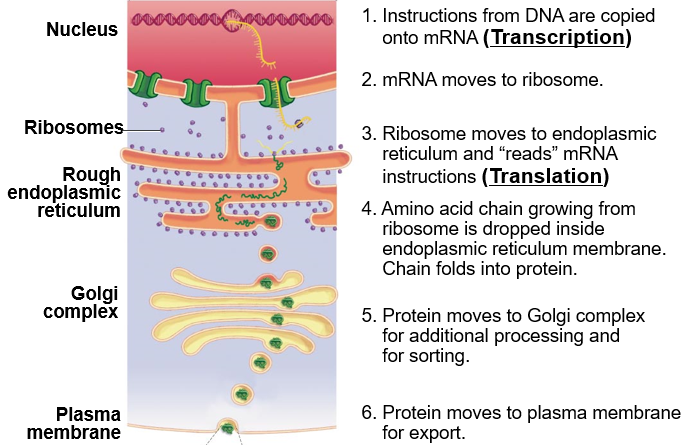 [Speaker Notes: Ribosomes: Organelle involved in translation phase of protein synthesis
Some free floating, others attached to rough endoplasmic reticulum]
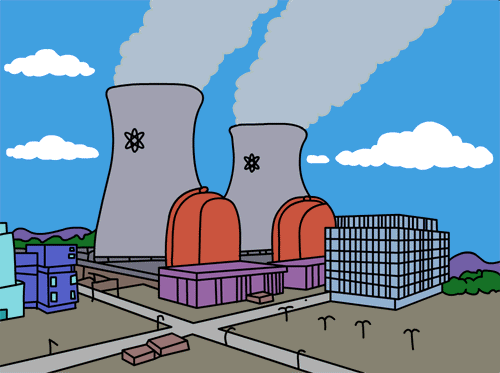 Mitochondria
Creates Adenosine Triphosphate (ATP) from food (cellular respiration)
ATP = cellular energy
Requires macromolecules from food and O2, expels CO2
Breakdown generates ______ (metabolic heat)
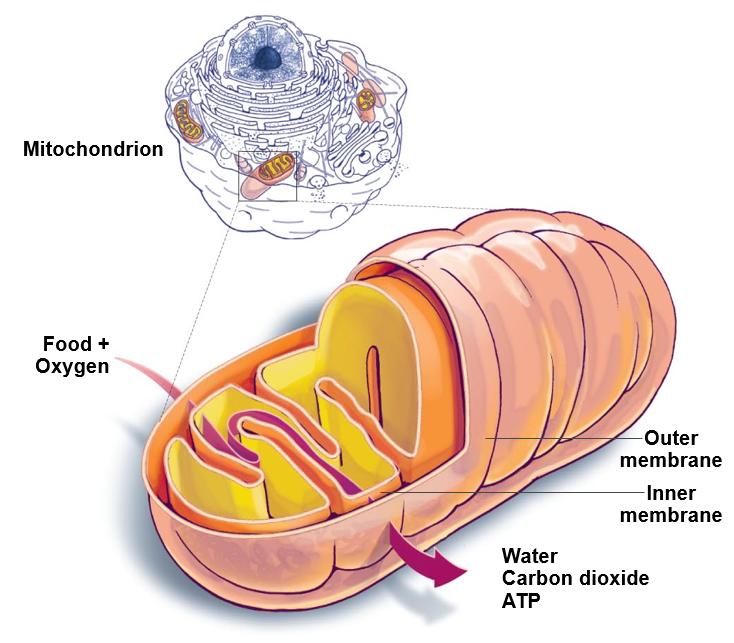 [Speaker Notes: Adenosine Triphosphate (ATP): molecule that is commonly hydrolyzed to release energy

Site of cellular respiration = conversion of food energy to chemical energy (ATP)
Body heat is produced by chemical reactions in mitochondria
 
Depending on the cell, there can be between 50 to more than a million mitochondria present

Cells with higher energy needs have more mitochondria]
Cell Movement
Modified microtubules

_____: short, hair-like projections often found in large numbers on the exterior of the cell.
Used for locomotion or movement of fluid around a cell. 

Flagella: long, tail-like extension used for locomotion.
Typically one per cell
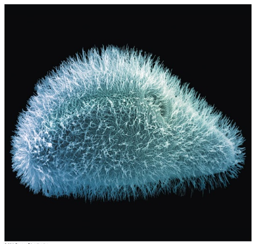 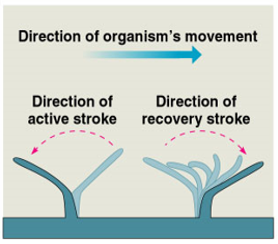 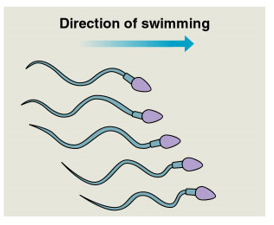 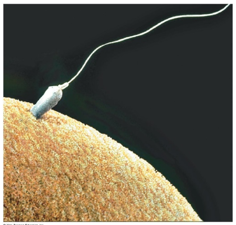 [Speaker Notes: Modified microtubules
Cilia: many fast moving, hair-like growths
Often move in same direction 
-found in human respiratory tract and fallopian tubes of female mammals (move ovum from ovary to uterus) 

Flagella: long, tail-like extension
Typically one per cell
Can move cell at 60 cell lengths/sec, cheetah is 25 body lengths/sec]
Plant Cells: Chloroplasts
Contain __________, which absorbs light during photosynthesis

Found in plant and algae cells
Likely evolved from cyanobacteria that was engulfed by early eukaryotic cells
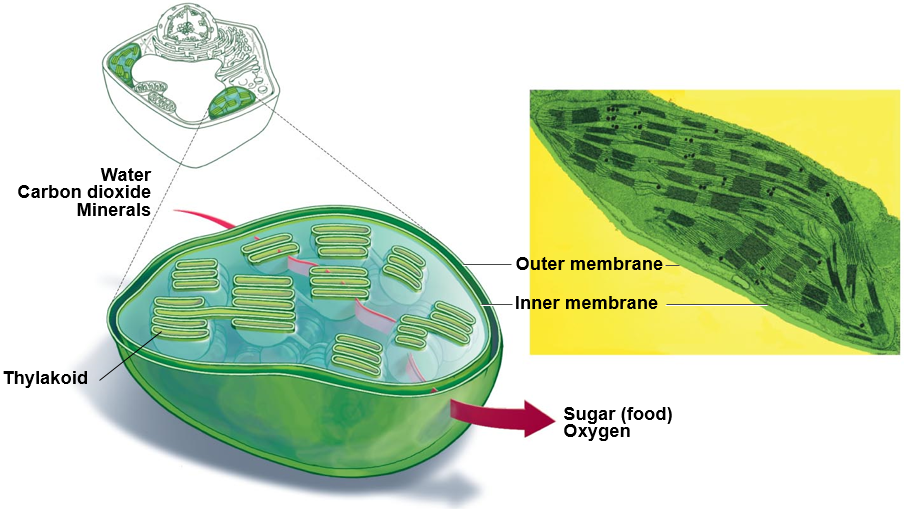 Thylakoid
[Speaker Notes: Double membrane structure (like mitochondria)

Chlorophyll = light absorbing pigment]
Plant and Animal Cells
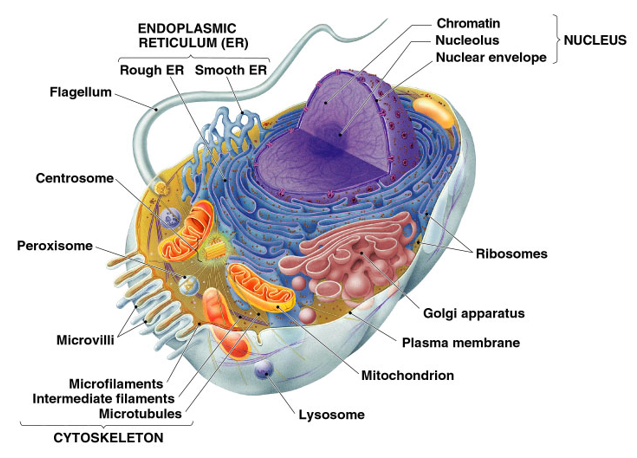 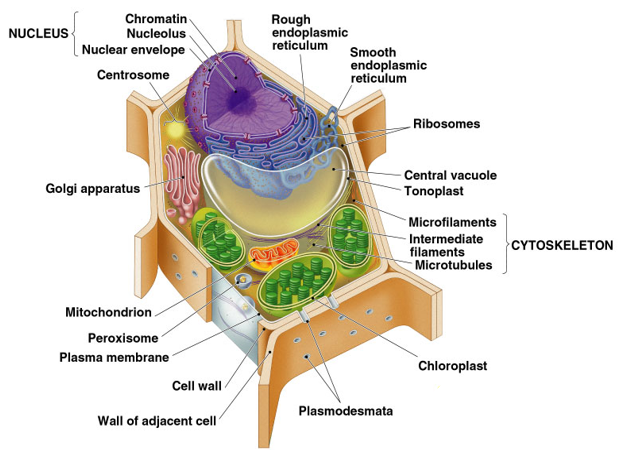 [Speaker Notes: Animal Cell
Peroxisome: contains catalase and main function is to break down long chain fatty acids
Centrosome: spindle fibers develop from centrosome during cell division
Lysosome: digests organelles

Plant Cell
Cell wall: 
Chloroplasts: Organelles that contain chlorophyll which 
Large central vacuole
Tonoplast: Vacuole membrane]
Movement of Molecules
___________: movement of molecules or ions from a region of greater concentration to an region of lower concentration
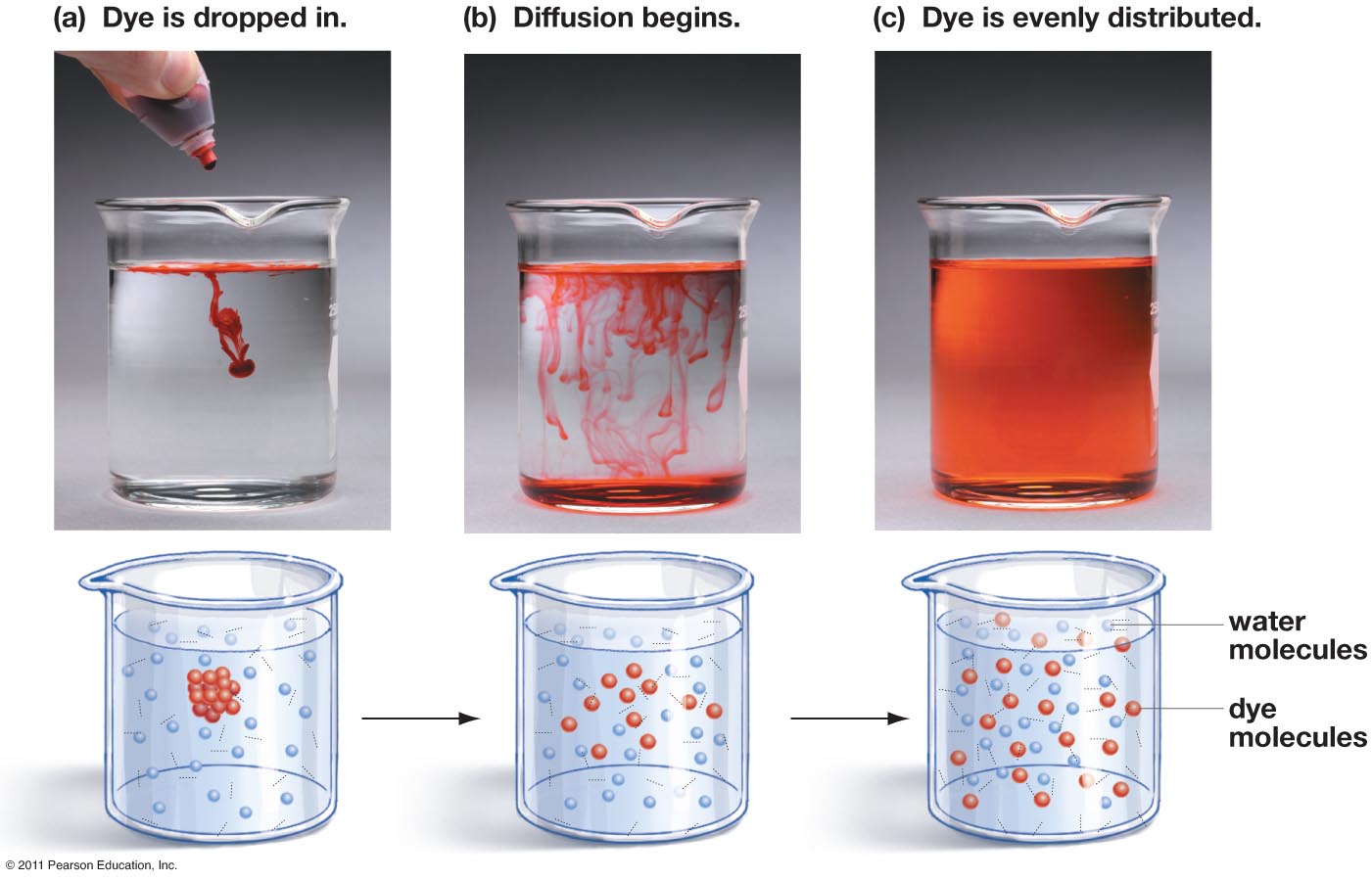 [Speaker Notes: Diffusion: movement of molecules or ions from a region of greater concentration to an region of lower concentration]
Movement of Molecules
Concentration gradient: difference between the highest and lowest concentration of a ________ in a given medium

Solutes are move from higher concentration to lower concentration 
until dynamic equilibrium is reached
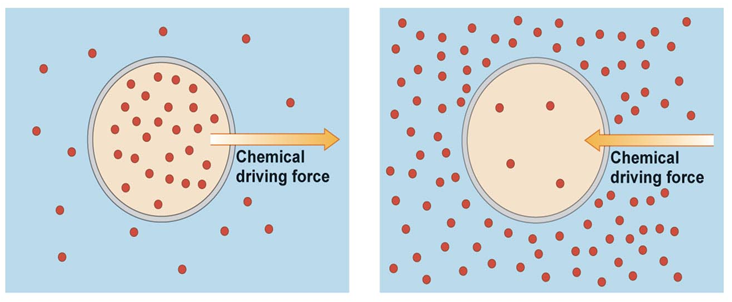 [Speaker Notes: Concentration gradient: Difference between the highest and lowest concentration of a solute in a given medium.
Solutes natural tendency is to move down its concentration gradient

Dynamic equilibrium: The state in which the concentrations of the diffusing substance in the two compartments are the same or become equal.]
Movement of Molecules
Osmosis: movement of water across a __________________ membrane from a region of lesser solute concentration to a region of greater solute concentration.
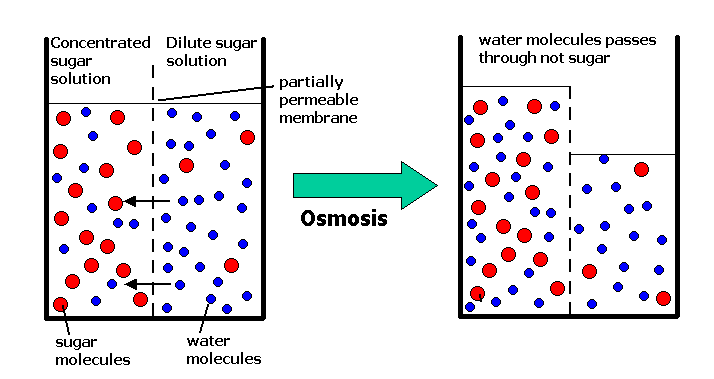 [Speaker Notes: Osmosis: Net movement of water across a semi-permeable membrane from an area of lower solute concentration to an area of greater solute concentration]
Osmosis
Step 1. 					Step 2.
Solute? Solvent?
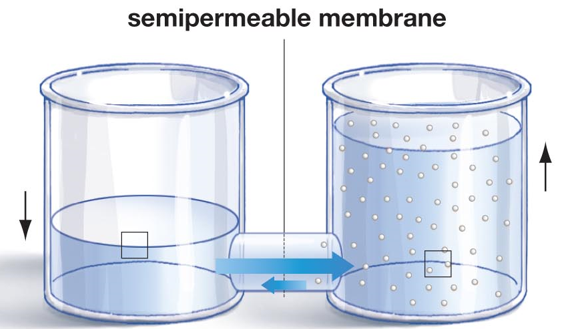 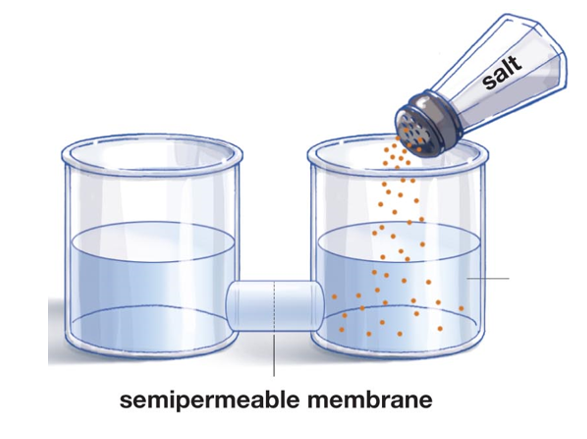 Water
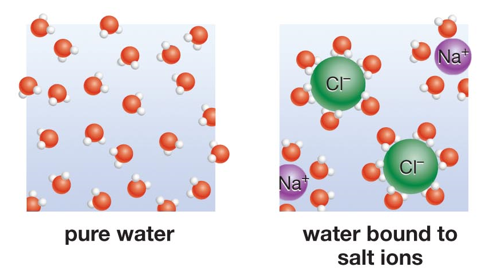 [Speaker Notes: Osmosis: Net movement of water across a semi-permeable membrane from an area of lower solute concentration to an area of greater solute concentration]
Osmosis in Cells
Tonicity:  a measure of the osmotic pressure against a semi-permeable membrane
Hypertonic: a solution with a higher solute concentration than another adjacent solution
Isotonic: two solutions with equal concentrations of solutes
Hypotonic: a solution with a lower solute concentration than another adjacent solution
[Speaker Notes: Tonicity:  a measure of the osmotic pressure against a semi-permeable membrane
Hypertonic:  a solution with a higher solute concentration than another adjacent solution
Isotonic:  two solutions with equal concentrations of solutes

Hypotonic:  a solution with a lower solute concentration than another adjacent solution]
Osmosis in Plant and Animal Cells
Osmosis in Plant and Animal Cells
Lysis: disintegration of a cell be rupture

Turgor pressure: the pressure  

Plasmolysis: shrinkage of plant cell ________________ away from the cell wall
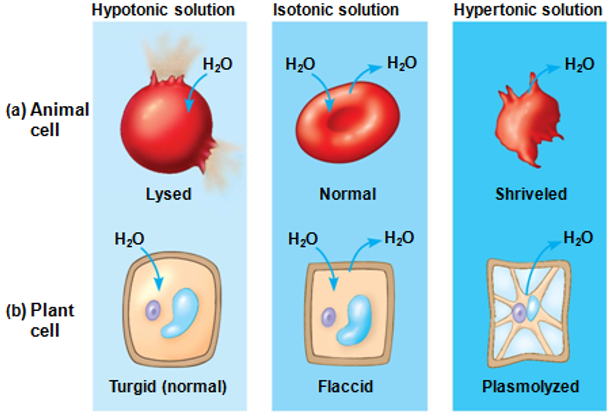 [Speaker Notes: Why can’t you drink the sea water when stranded at sea?]
Plasmolysis
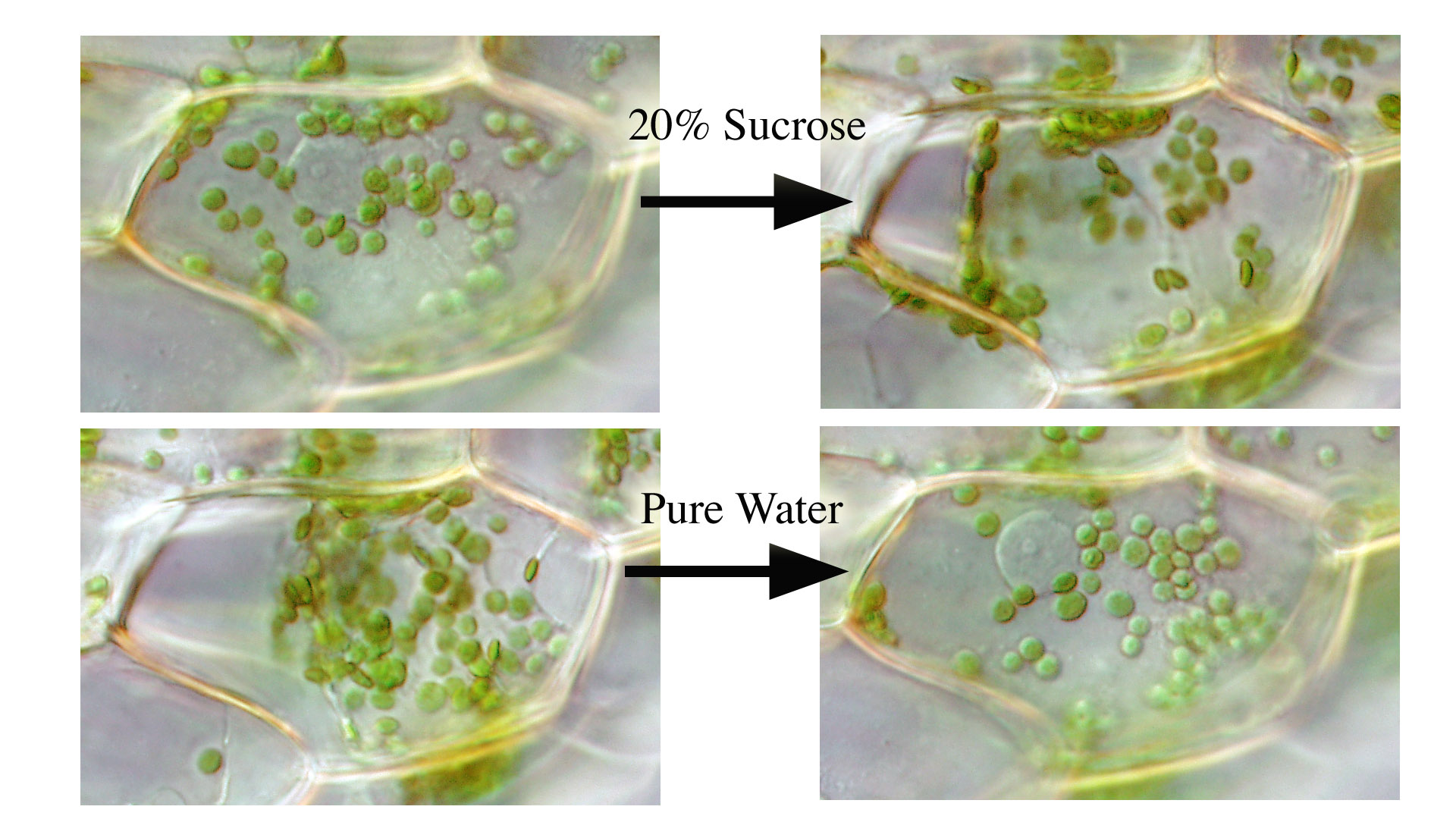 [Speaker Notes: In bacteria the cell wall plasmolyzes in hypertonic solutions which is why salt is used as a preservative to prevent bacterial growth]
Which direction will H2O move?
0.1% NaCl
5% NaCl
0.15% NaCl
2% NaCl
0.15% NaCl
0.5% NaCl
[Speaker Notes: Whats the water concentration inside and outside of the cell?]
Osmoregulation in Fish
The cells of freshwater fish are __________ to the surrounding fresh water so freshwater fish are constantly gaining water and must excrete large volumes of water

The cells of marine fish are _________ to the surrounding salt water so marine fish are constantly losing water and must drink seawater to replace lost water
Freshwater fish
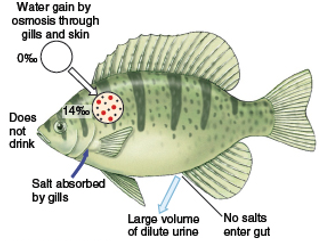 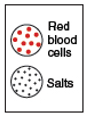 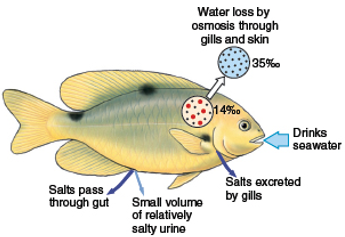 Marine fish
Osmoregulation in Fish
Sharks and other cartilaginous fishes concentrate urea in their blood which makes the solute concentration in their blood isotonic to the surrounding seawater. 
Excess salt secreted through specialized rectal gland

Marine bony fishes actively regulate their salt concentrations by excreting excess salts through their _______________
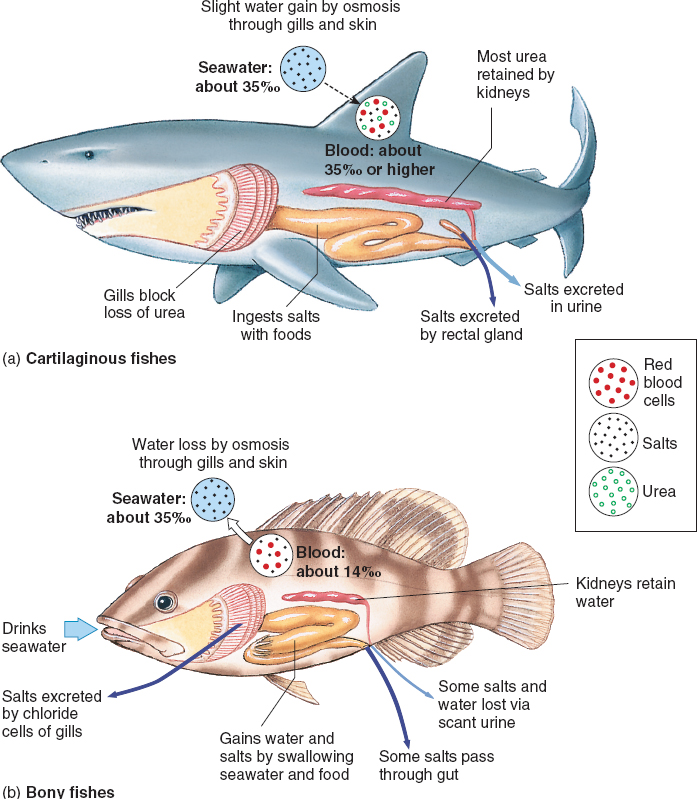 Homeostasis
Homeostasis: a physiological state where internal conditions are stable and constant

Regulators: use internal mechanisms to _______________ external fluctuations

Conformers: allow internal conditions to change in response to external fluctuations
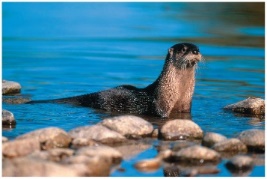 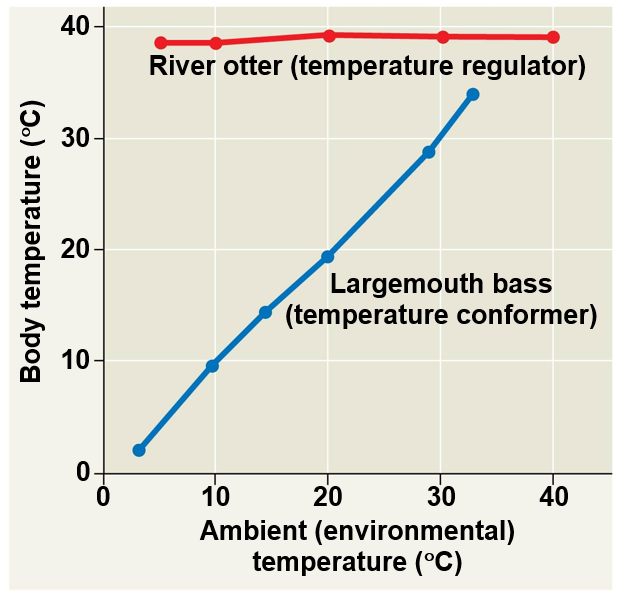 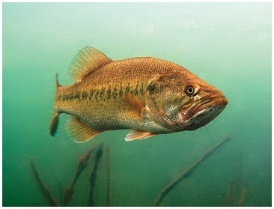 Thermoregulation in Marine Species
The temperature where an organism lives has a significant effect on their metabolic processes and thermoregulatory strategy
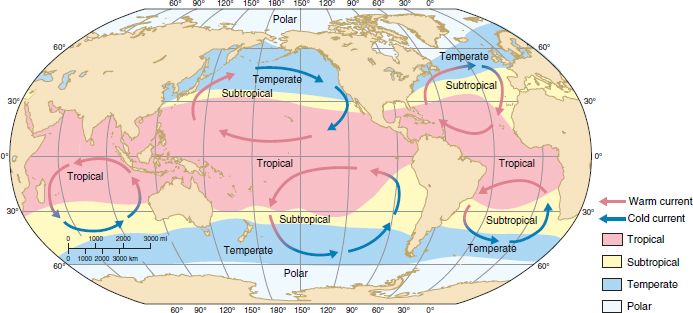 Thermoregulation
Thermoregulation: Process by which animals maintain their body temperature within a normal range

Endothermic: body temperature maintained by metabolic heat
Birds, mammals, and some insects

Ectothermic: body temperature controlled by _________________
Most reptile, fish, and invertebrates

Poikilotherm: animals whose body temperature __________ with the environment.

Homeotherm: animals with a relatively constant body temperature
[Speaker Notes: Endothermy and ectothermy are not mutually exclusive (Ex. Bird warming itself in the sun)
Endotherms have much greater food requirements]
Variation in Thermoregulatory Strategies
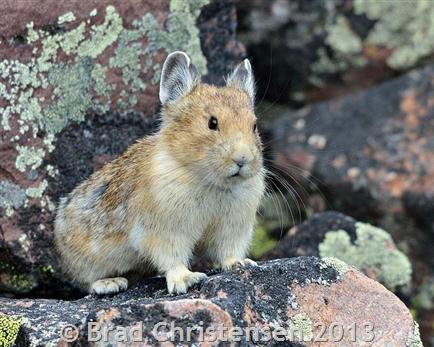 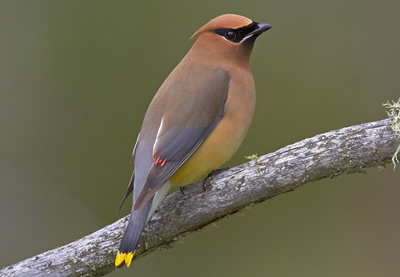 Endotherms
(produce their body heat)
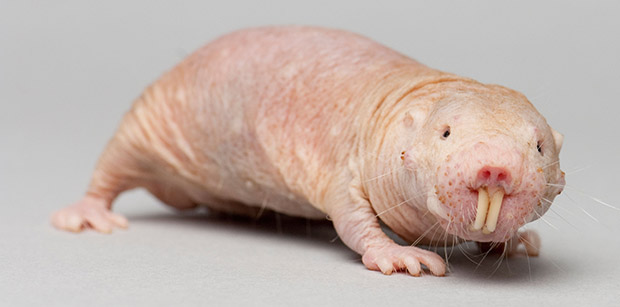 Poikilotherms
(allow body temperature  to fluctuate)
Homeotherms
(keep body temperature  constant)
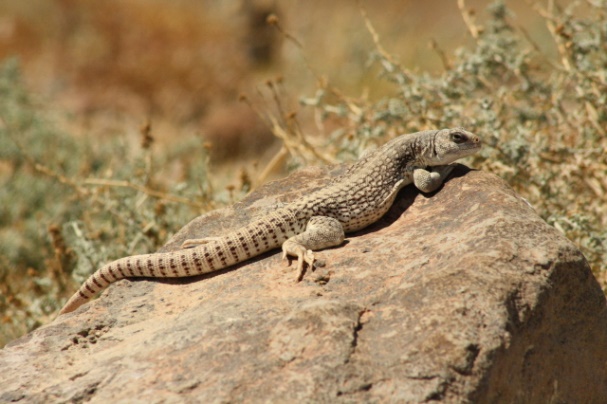 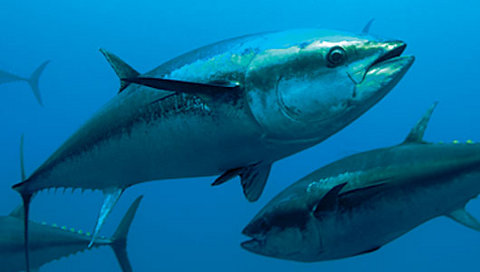 Ectotherms
(rely on heat from environment)
Heat Exchange with Environment
Conduction - ______________ of heat
Convection - transfer of heat by the movement of _____________ across a surface
Radiation - emission of electromagnetic waves
Evaporation - loss of heat from changing a liquid into a gas
Adaptations for Thermoregulation
Insulation
Hair
Feathers
Fat (blubber)
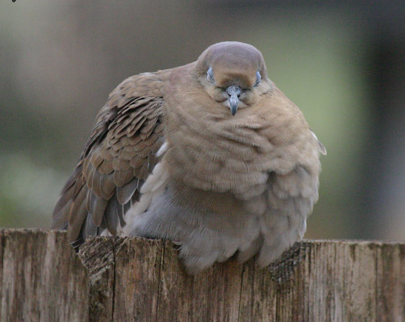 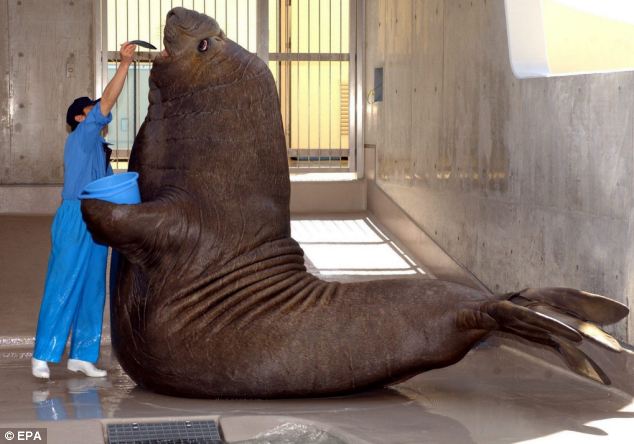 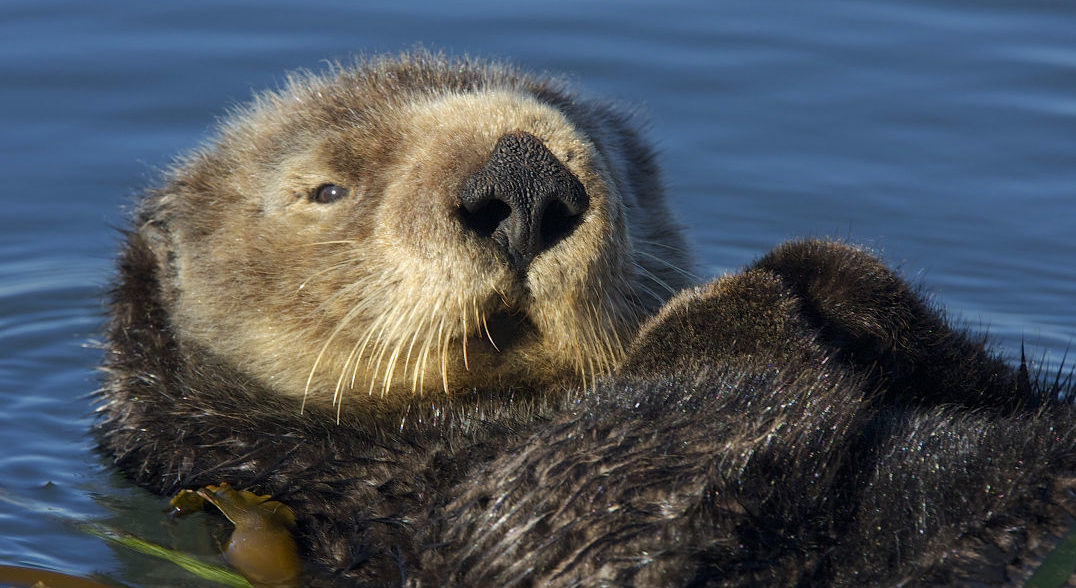 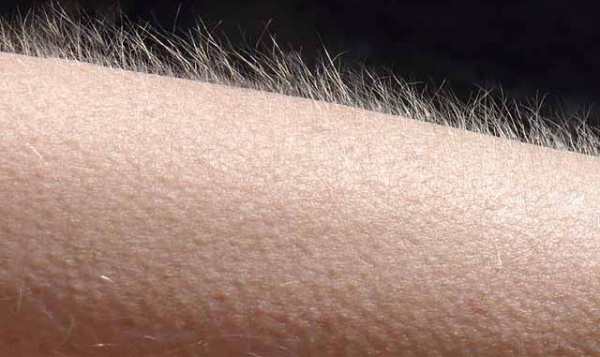 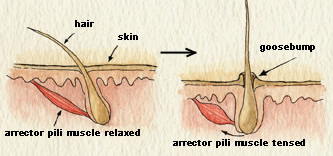 Adaptations for Thermoregulation
Behavior Responses
__________
Huddling
Burrowing
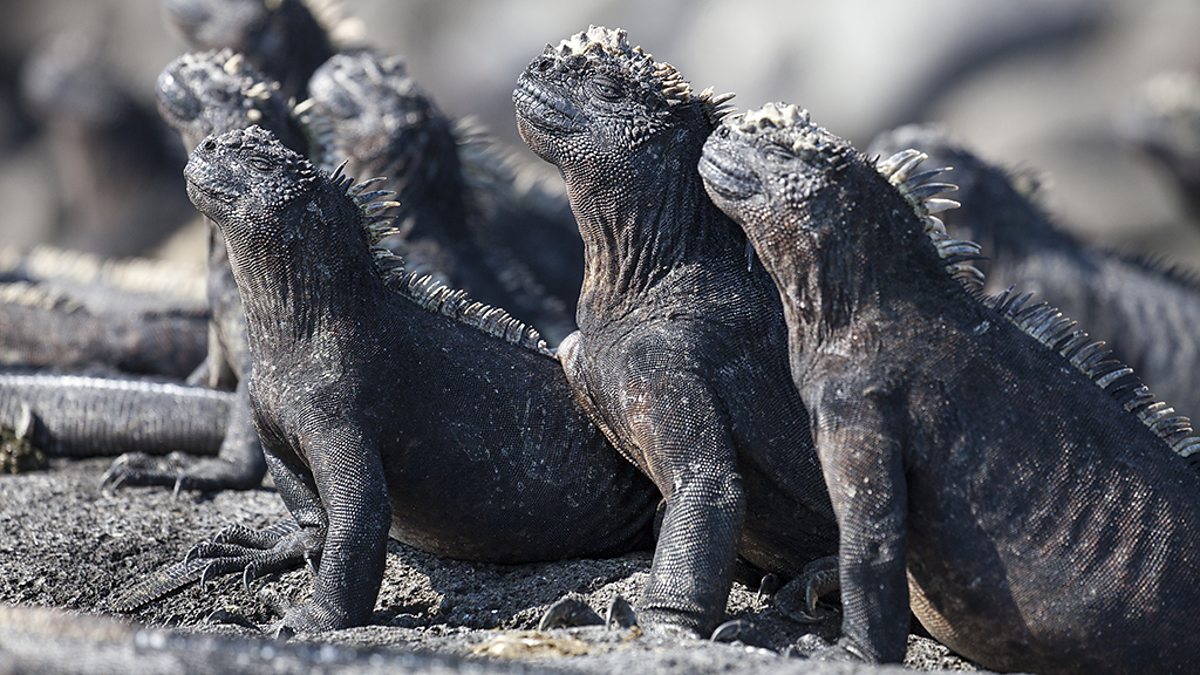 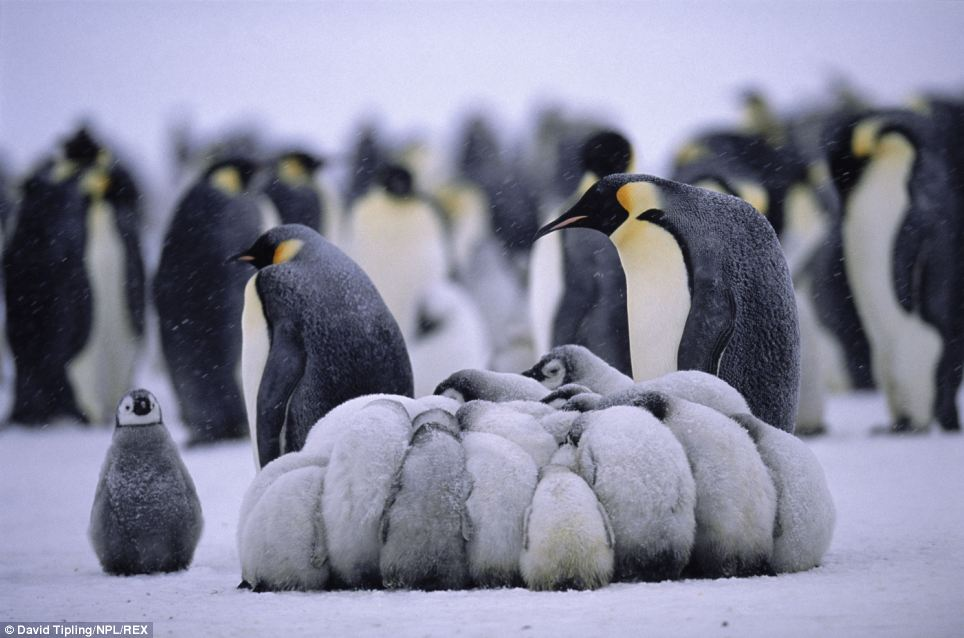 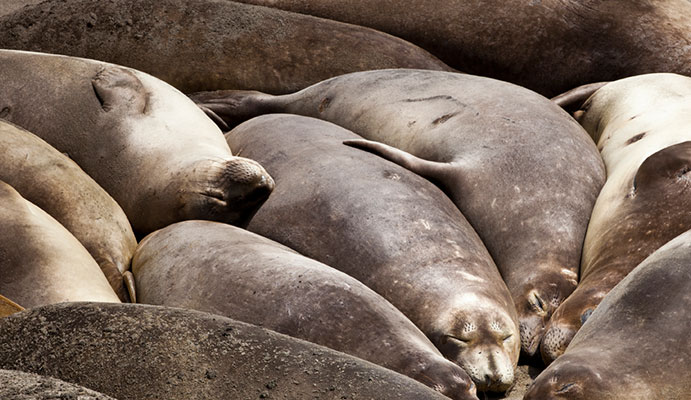 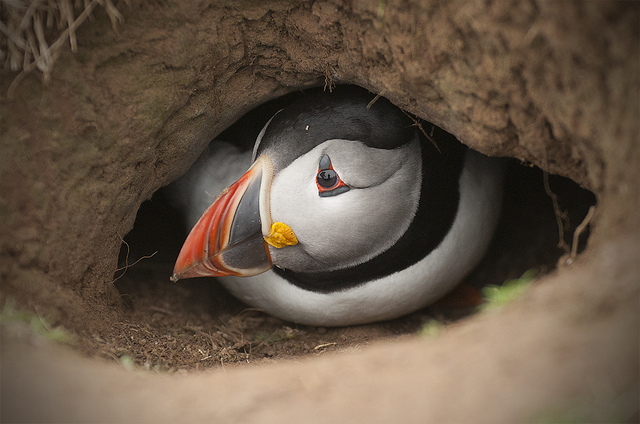 Adaptations for Thermoregulation
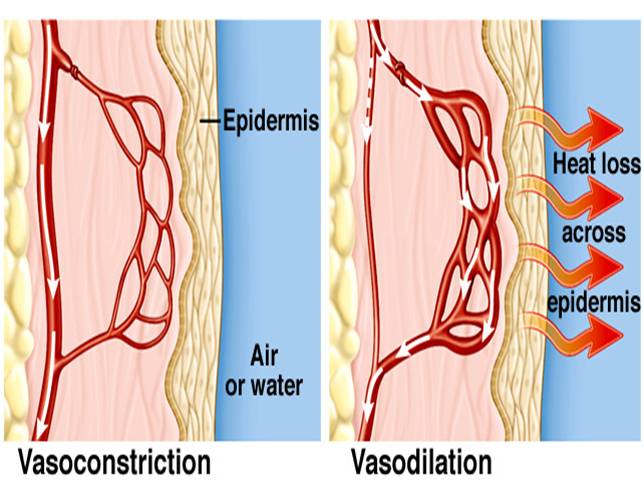 Vasodilation: the widening of superficial blood vessels
Increases heat transfer

Vasoconstriction: __________ the diameter of superficial blood vessels
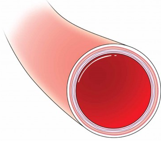 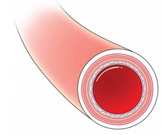 Adaptations for Thermoregulation
Counter-current heat exchange

Warm blood in arteries from animals core comes in close contact with veins returning from extremities

Blood in arteries remains slightly warmer than blood in veins resulting in _______________

Returning blood almost as warm as arterial blood
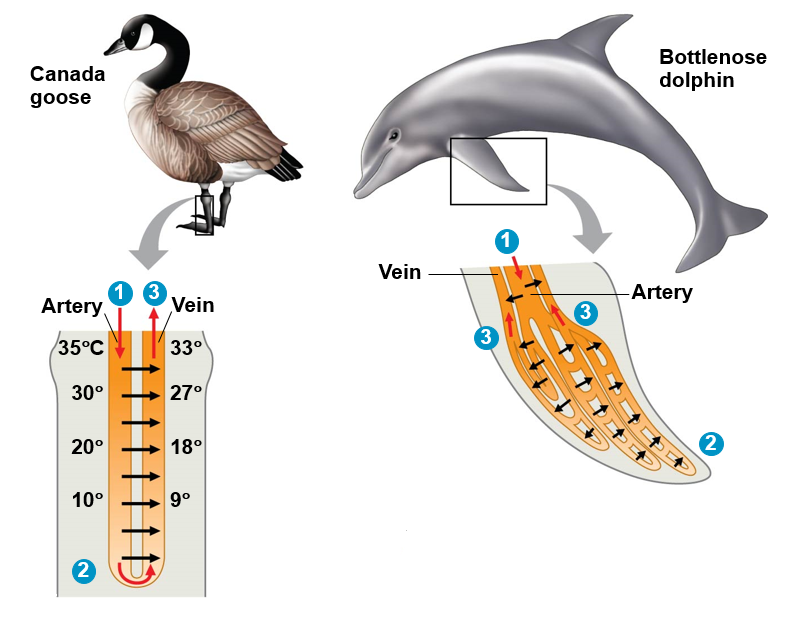 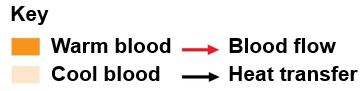 [Speaker Notes: Counter-current heat exchange = transfer of heat between fluids flowing in opposite directions]
Negative Feedback Loops
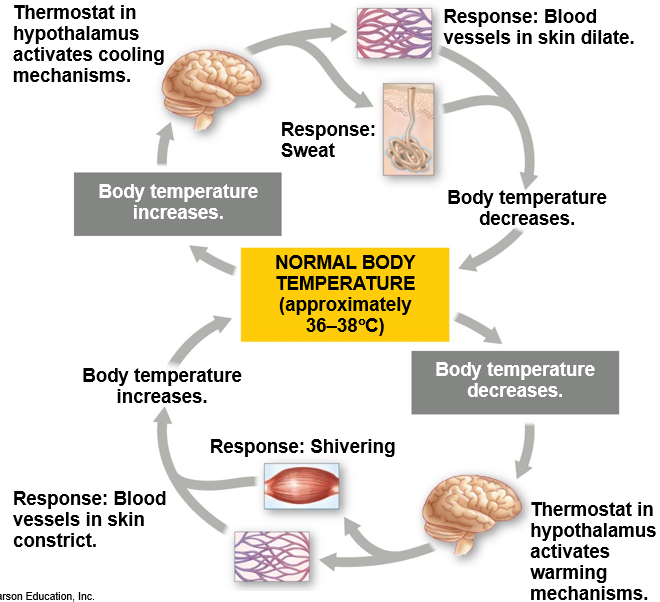 [Speaker Notes: Negative feedback: when a change in a variable triggers a response that counteracts the initial change]
Animal Diets
All animals are heterotrophic:
Herbivores
Carnivores
Omnivores 
Insectivores

Three nutritional needs:
Chemical energy for cellular processes
Organic building blocks for macromolecules
Acquisition of essential nutrients
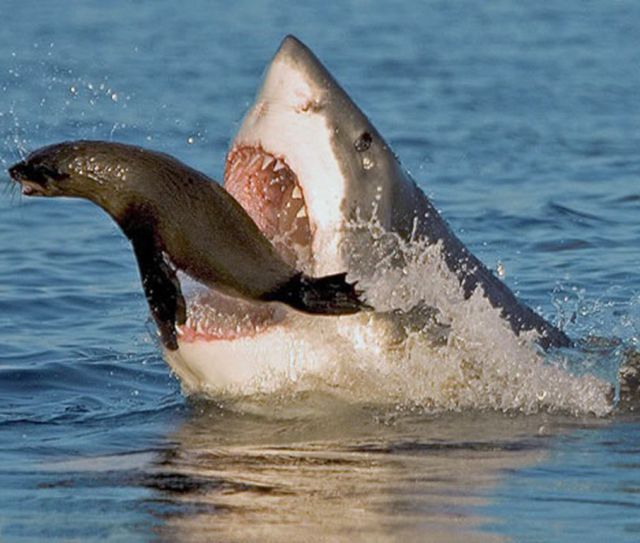 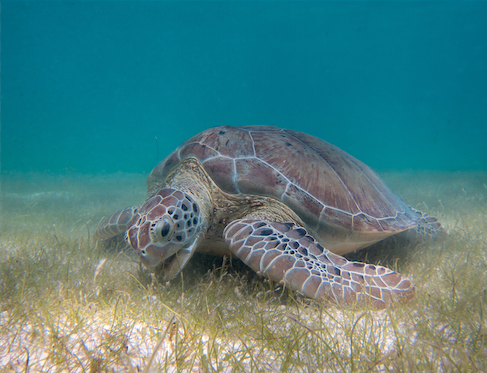 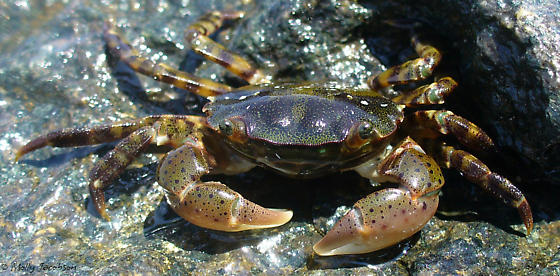 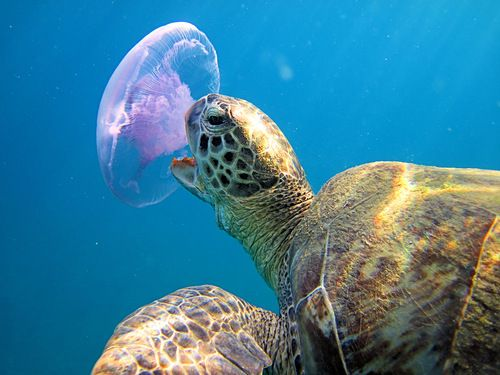 [Speaker Notes: Chemical energy is used to produce ATP includes carbohydrates, lipids, and proteins
Organic carbon (sugar) and organic nitrogen (proteins) required to build new complex molecules
Essential nutrients often serve as substrates for enzymes, as coenzymes and as cofactors in biosynthetic reactions]
Trade-offs of Thermoregulatory Strategy
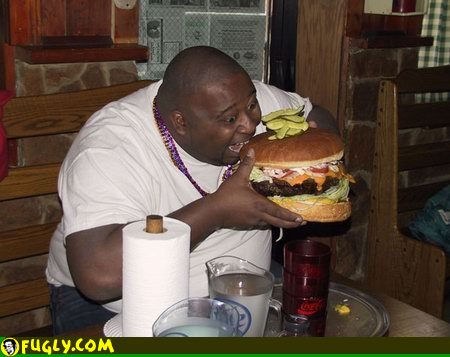 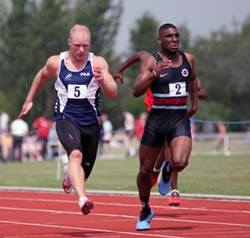 =
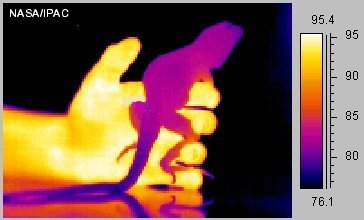 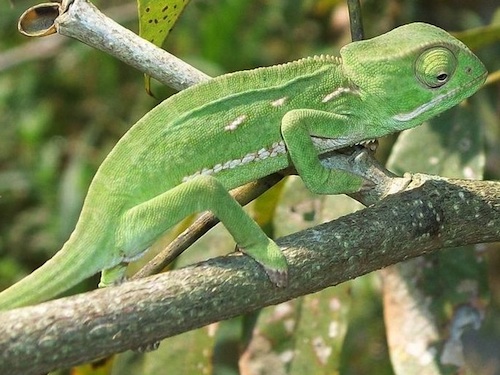 =
Types of Reproduction
Asexual reproduction: reproduction without recombining DNA with another individual of the same species
Offspring are genetically identical to the parent
Common in single-celled organisms

Sexual reproduction: the formation of offspring as a result of the fusion of ________ (egg and sperm), which develop into an embryo
Offspring are genetically ________ from the parent
Common multicellular organisms
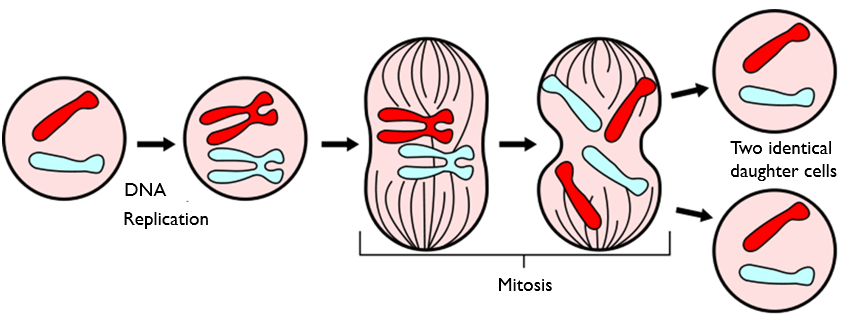 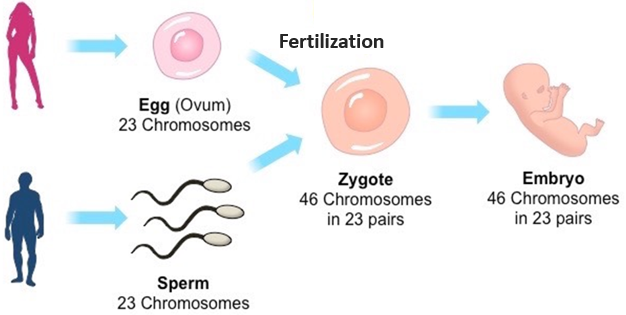 Types of Reproduction
Examples of asexual reproduction
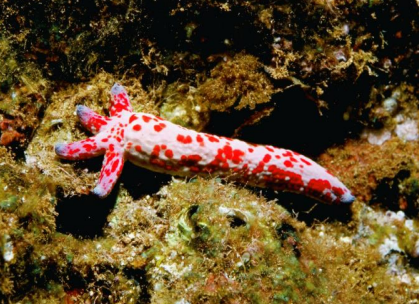 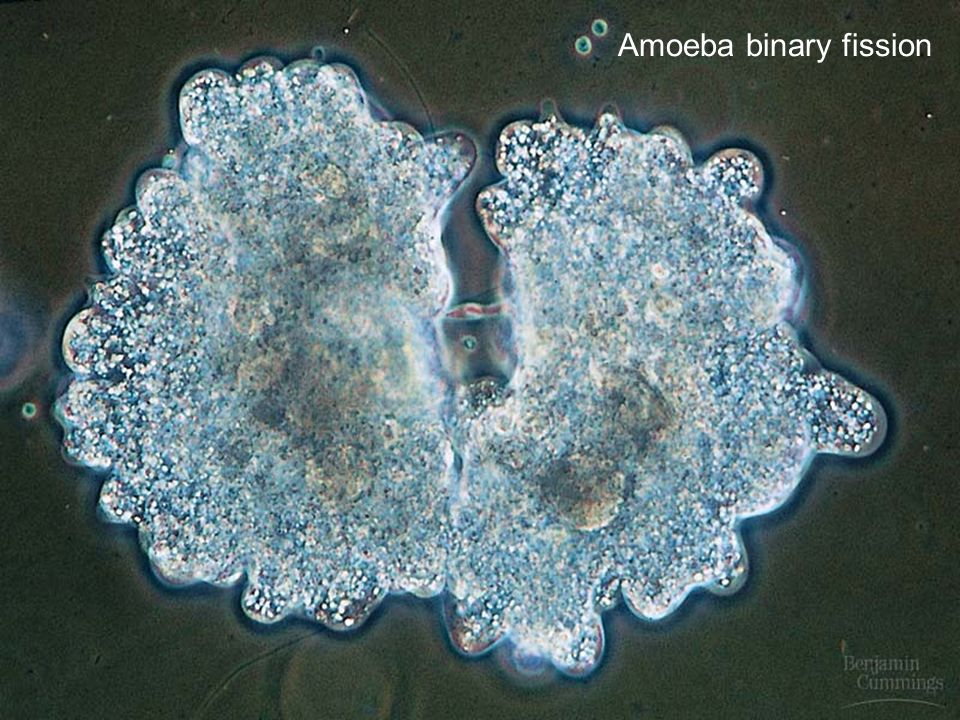 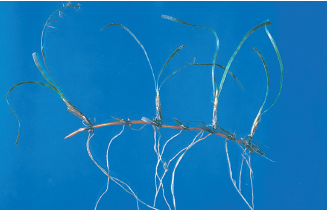 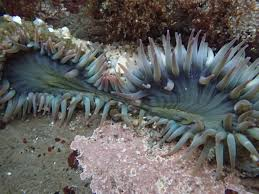 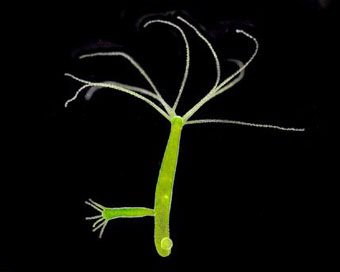 Fertilization Strategies
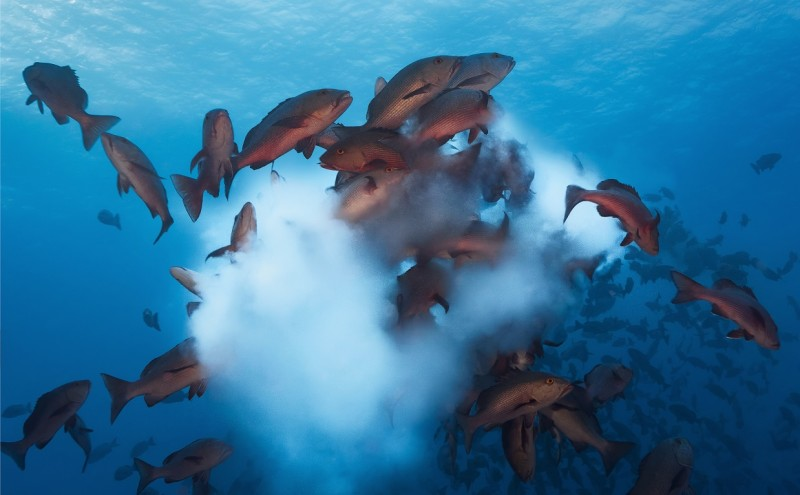 External fertilization (spawning): release of gametes (egg and sperm) into the water where fertilization occurs
Occurs in ____________ organisms
Parents have no further interaction with offspring
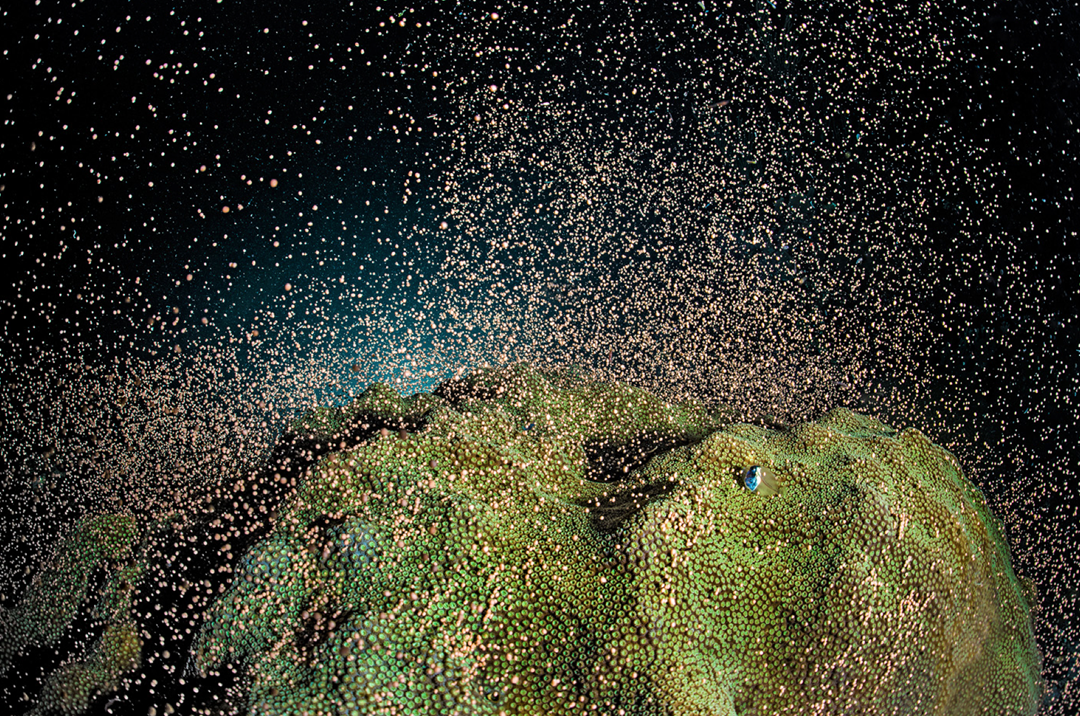 Fertilization Strategies
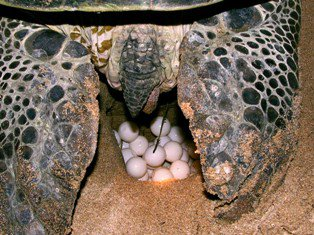 Internal fertilization: sperm is directly transferred from male to female and fertilization occurs in the female. 
Females can either lay eggs (internally or externally) or give live birth
Some parents provide parental care for young
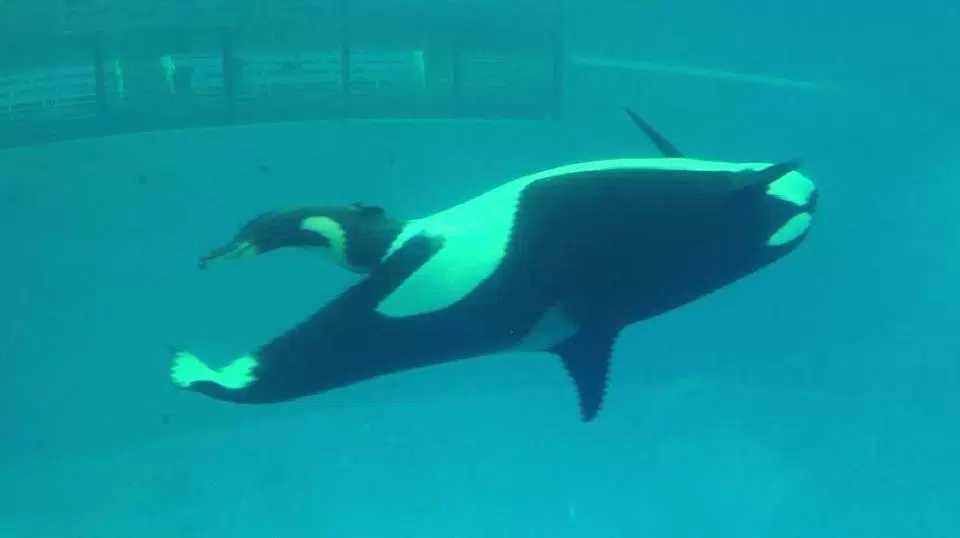 Check Your Understanding
True or False: Conformers are animals that allow their internal conditions to fluctuate with the external conditions

True or False: The cells of marine fish are hypertonic to the surrounding seawater

True or False: Diffusion occurs until dynamic equilibrium is reached
Check Your Understanding
Which of the following organelles are responsible for the synthesis of lipids and the detoxification of harmful toxins?

		a. Golgi apparatus
		b. Smooth endoplasmic reticulum
		c. Mitochondria
		d. Nucleus
		e. Rough endoplasmic reticulum
Check Your Understanding
Most marine fish have evolved which of the following thermoregulatory strategies?
		
		a. Ectothermic, poikilotherms
		b. Ectothermic, homeotherms
		c. Endothermic, poikilotherms
		d. Endothermic, homeotherms
Check Your Understanding
Describe the relationship between photosynthesis and cellular respiration.
Check Your Understanding
Describe the different ways that organisms deal with temperature. Your answer should describe how the body temperature and activity levels of ectotherms and endotherms are affected by external temperature change. Also, state an advantage and disadvantage of being an ectotherm and state an advantage and disadvantage of being an endotherm.